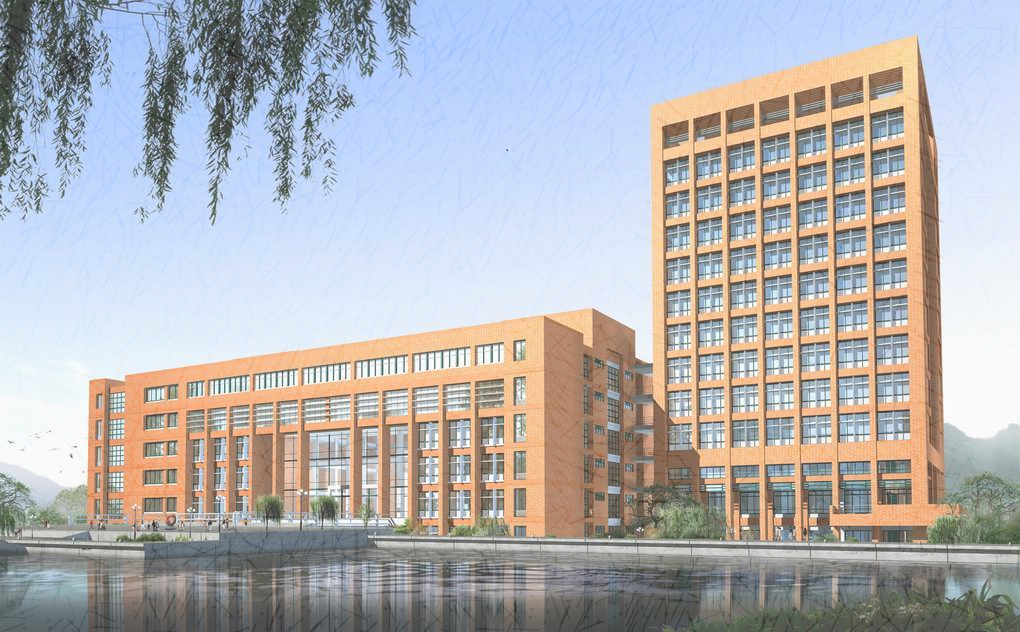 7.1  运算符重载规则
7.2  用成员或友元函数重载运算符
7.3  几个典型运算符重载
7.4  类类型转换
小结
第7章  运算符重载
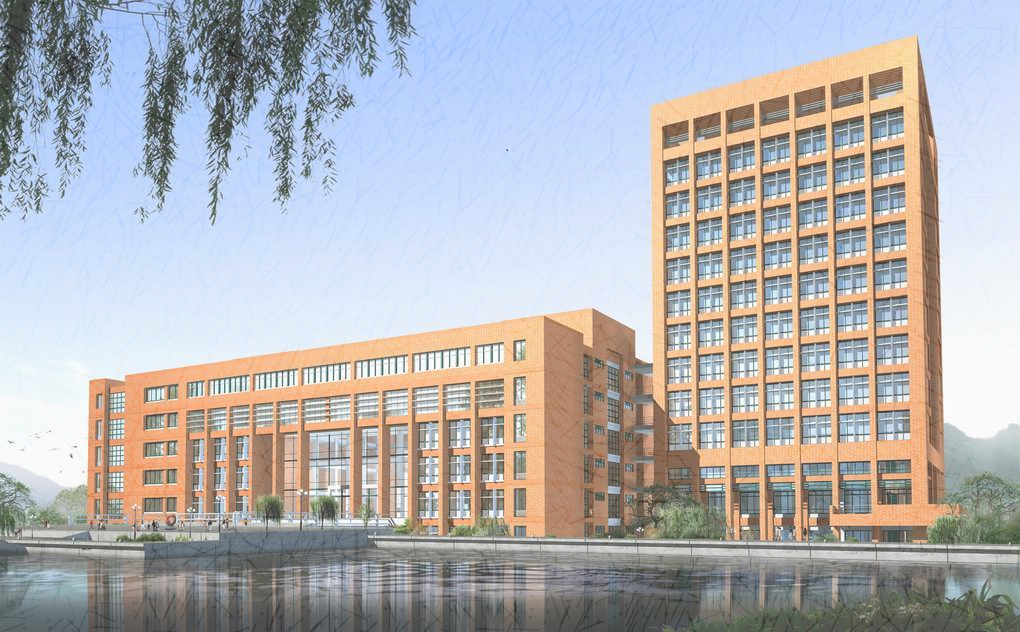 第7章  运算符重载
运算符重载使得用户自定义的数据以一种更简洁的方式工作
能表示为
c1 = c1 + c2 ; 	?
例如
	int  x , y	;
	y = x + y ;
定义
运算符重载函数
能表示为
m1 = m1 + m2 ; 	?
complex  c1 , c2 ;  		// 复数类对象
c1 = Cadd (c1 , c2 ) ;	// 调用函数计算两个复数的和
matrix  m1 , m2 ;		// 矩阵类对象	
m1 = Madd ( m1 , m2 ) ;	// 调用函数计算两个矩阵的和
7.1  运算符重载规则
7.1.1  重载运算符的限制
可以重载的运算符 
+	-	*	/	%	^	&	|	~
!	=	<	>	+=	-=	*=	/=	%
^=	&=	|=	<<	>>	>>=	<<=	==	!=
<=	>=	&&	||	++	--	->*	,	->
[]	()	new	delete	new[]	delete[]
不能重载的算符		 
.	::	.*	?:	sizeof
7.1  运算符重载规则
7.1.1  重载运算符的限制
重载运算符函数可以对运算符作出新的解释，但原有基本语义不变：
不改变运算符的优先级
不改变运算符的结合性
不改变运算符所需要的操作数 
不能创建新的运算符
7.1.2  运算符重载的语法形式
运算符函数是一种特殊的成员函数或友元函数
 成员函数的语法形式为：
	类型   类名  ::  operator  op ( 参数表 )
	{
	      // 相对于该类定义的操作
	}
7.1.2  运算符重载的语法形式
运算符函数是一种特殊的成员函数或友元函数
 成员函数的语法形式为：
	类型   类名  ::  operator  op ( 参数表 )
	{
	      // 相对于该类定义的操作
	}
函数返回类型
7.1.2  运算符重载的语法形式
运算符函数是一种特殊的成员函数或友元函数
 成员函数的语法形式为：
	类型   类名  ::  operator  op ( 参数表 )
	{
	      // 相对于该类定义的操作
	}
重载该运算符的类
7.1.2  运算符重载的语法形式
运算符函数是一种特殊的成员函数或友元函数
 成员函数的语法形式为：
	类型   类名  ::  operator  op ( 参数表 )
	{
	      // 相对于该类定义的操作
	}
被重载的运算符
7.1.2  运算符重载的语法形式
运算符函数是一种特殊的成员函数或友元函数
 成员函数的语法形式为：
	类型   类名  ::  operator  op ( 参数表 )
	{
	      // 相对于该类定义的操作
	}
关键字
7.1.2  运算符重载的语法形式
运算符函数是一种特殊的成员函数或友元函数
 成员函数的语法形式为：
	类型   类名  ::  operator  op ( 参数表 )
	{
	      // 相对于该类定义的操作
	}
函数名
7.1.2  运算符重载的语法形式
运算符函数是一种特殊的成员函数或友元函数
 成员函数的语法形式为：
	类型   类名  ::  operator  op ( 参数表 )
	{
	      // 相对于该类定义的操作
	}
运算符要求的操作数
7.1.2  运算符重载的语法形式
运算符函数是一种特殊的成员函数或友元函数
 成员函数的语法形式为：
	类型   类名  ::  operator  op ( 参数表 )
	{
	      // 相对于该类定义的操作
	}
一个运算符被重载后，原有意义没有失去，只是定义了相对一特定类的一个新运算符
7.1.2  运算符重载的语法形式
#include<iostream>
#include<cstdlib>
using namespace std;
class Calculator
{ public:
    Calculator() { value = 0 ; } ;
    void operator ++ () ;
    void operator -- () ; 
    unsigned int operator() () ;
  private:
    unsigned int value;
}; 
int main()
{ Calculator Counter ;
   int i ;
   for( i = 0 ; i < 5 ; i ++ )
      { ++ Counter;
         cout << "\n Counter = " << Counter() ;
      }
   for( i = 0 ; i <= 5 ; i ++ )
      { -- Counter;
         cout << "\n Counter = " << Counter() ;
      }
}
例7-1  设计一个安全计数器
void Calculator::operator ++ ()
{ if ( value < 65535 ) value ++ ;
  else
    { cout << "\nData overflow !" << endl ;
      exit( 0 ) ;
    }
} 
void Calculator::operator --()
{ if ( value > 0 ) value -- ;
  else
    { cout << "\n Data overflow !" << endl ;
      exit( 0 ) ;
    }
}
unsigned int Calculator::operator() ()
{ return value ; }
7.1.2  运算符重载的语法形式
#include<iostream>
#include<cstdlib>
using namespace std;
class Calculator
{ public:
    Calculator() { value = 0 ; } ;
    void operator ++ () ;
    void operator -- () ; 
    unsigned int operator() () ;
  private:
    unsigned int value;
}; 
int main()
{ Calculator Counter ;
   int i ;
   for( i = 0 ; i < 5 ; i ++ )
      { ++ Counter;
         cout << "\n Counter = " << Counter() ;
      }
   for( i = 0 ; i <= 5 ; i ++ )
      { -- Counter;
         cout << "\n Counter = " << Counter() ;
      }
}
例7-1  设计一个安全计数器
void Calculator::operator ++ ()
{ if ( value < 65535 ) value ++ ;
  else
    { cout << "\nData overflow !" << endl ;
      exit( 0 ) ;
    }
} 
void Calculator::operator --()
{ if ( value > 0 ) value -- ;
  else
    { cout << "\n Data overflow !" << endl ;
      exit( 0 ) ;
    }
}
unsigned int Calculator::operator() ()
{ return value ; }
重载了
3个算符
7.1.2  运算符重载的语法形式
#include<iostream>
#include<cstdlib>
using namespace std;
class Calculator
{ public:
    Calculator() { value = 0 ; } ;
    void operator ++ () ;
    void operator -- () ; 
    unsigned int operator() () ;
  private:
    unsigned int value;
}; 
int main()
{ Calculator Counter ;
   int i ;
   for( i = 0 ; i < 5 ; i ++ )
      { ++ Counter;
         cout << "\n Counter = " << Counter() ;
      }
   for( i = 0 ; i <= 5 ; i ++ )
      { -- Counter;
         cout << "\n Counter = " << Counter() ;
      }
}
例7-1  设计一个安全计数器
void Calculator::operator ++ ()
{ if ( value < 65535 ) value ++ ;
  else
    { cout << "\nData overflow !" << endl ;
      exit( 0 ) ;
    }
} 
void Calculator::operator --()
{ if ( value > 0 ) value -- ;
  else
    { cout << "\n Data overflow !" << endl ;
      exit( 0 ) ;
    }
}
unsigned int Calculator::operator() ()
{ return value ; }
重载了
3个算符
7.1.2  运算符重载的语法形式
#include<iostream>
#include<cstdlib>
using namespace std;
class Calculator
{ public:
    Calculator() { value = 0 ; } ;
    void operator ++ () ;
    void operator -- () ; 
    unsigned int operator() () ;
  private:
    unsigned int value;
}; 
int main()
{ Calculator Counter ;
   int i ;
   for( i = 0 ; i < 5 ; i ++ )
      { ++ Counter;
         cout << "\n Counter = " << Counter() ;
      }
   for( i = 0 ; i <= 5 ; i ++ )
      { -- Counter;
         cout << "\n Counter = " << Counter() ;
      }
}
例7-1  设计一个安全计数器
void Calculator :: operator ++ ()
{ if ( value < 65535 ) value ++ ;
  else
    { cout << "\nData overflow !" << endl ;
      exit( 0 ) ;
    }
}
void Calculator::operator ++ ()
{ if ( value < 65535 ) value ++ ;
  else
    { cout << "\nData overflow !" << endl ;
      exit( 0 ) ;
    }
} 
void Calculator::operator --()
{ if ( value > 0 ) value -- ;
  else
    { cout << "\n Data overflow !" << endl ;
      exit( 0 ) ;
    }
}
unsigned int Calculator::operator() ()
{ return value ; }
7.1.2  运算符重载的语法形式
#include<iostream>
#include<cstdlib>
using namespace std;
class Calculator
{ public:
    Calculator() { value = 0 ; } ;
    void operator ++ () ;
    void operator -- () ; 
    unsigned int operator() () ;
  private:
    unsigned int value;
}; 
int main()
{ Calculator Counter ;
   int i ;
   for( i = 0 ; i < 5 ; i ++ )
      { ++ Counter;
         cout << "\n Counter = " << Counter() ;
      }
   for( i = 0 ; i <= 5 ; i ++ )
      { -- Counter;
         cout << "\n Counter = " << Counter() ;
      }
}
例7-1  设计一个安全计数器
void Calculator :: operator ++ ()
{ if ( value < 65535 ) value ++ ;
  else
    { cout << "\nData overflow !" << endl ;
      exit( 0 ) ;
    }
}
void Calculator::operator ++ ()
{ if ( value < 65535 ) value ++ ;
  else
    { cout << "\nData overflow !" << endl ;
      exit( 0 ) ;
    }
} 
void Calculator::operator --()
{ if ( value > 0 ) value -- ;
  else
    { cout << "\n Data overflow !" << endl ;
      exit( 0 ) ;
    }
}
unsigned int Calculator::operator() ()
{ return value ; }
使用
系统预定义版本
7.1.2  运算符重载的语法形式
#include<iostream>
#include<cstdlib>
using namespace std;
class Calculator
{ public:
    Calculator() { value = 0 ; } ;
    void operator ++ () ;
    void operator -- () ; 
    unsigned int operator() () ;
  private:
    unsigned int value;
}; 
int main()
{ Calculator Counter ;
   int i ;
   for( i = 0 ; i < 5 ; i ++ )
      { ++ Counter;
         cout << "\n Counter = " << Counter() ;
      }
   for( i = 0 ; i <= 5 ; i ++ )
      { -- Counter;
         cout << "\n Counter = " << Counter() ;
      }
}
例7-1  设计一个安全计数器
void Calculator::operator ++ ()
{ if ( value < 65535 ) value ++ ;
  else
    { cout << "\nData overflow !" << endl ;
      exit( 0 ) ;
    }
} 
void Calculator::operator --()
{ if ( value > 0 ) value -- ;
  else
    { cout << "\n Data overflow !" << endl ;
      exit( 0 ) ;
    }
}
unsigned int Calculator::operator() ()
{ return value ; }
void Calculator :: operator -- ()
{ if ( value > 0 ) value -- ;
  else
    { cout << "\n Data overflow !" << endl ;
      exit( 0 ) ;
    }
}
7.1.2  运算符重载的语法形式
#include<iostream>
#include<cstdlib>
using namespace std;
class Calculator
{ public:
    Calculator() { value = 0 ; } ;
    void operator ++ () ;
    void operator -- () ; 
    unsigned int operator() () ;
  private:
    unsigned int value;
}; 
int main()
{ Calculator Counter ;
   int i ;
   for( i = 0 ; i < 5 ; i ++ )
      { ++ Counter;
         cout << "\n Counter = " << Counter() ;
      }
   for( i = 0 ; i <= 5 ; i ++ )
      { -- Counter;
         cout << "\n Counter = " << Counter() ;
      }
}
例7-1  设计一个安全计数器
使用
系统预定义版本
void Calculator::operator ++ ()
{ if ( value < 65535 ) value ++ ;
  else
    { cout << "\nData overflow !" << endl ;
      exit( 0 ) ;
    }
} 
void Calculator::operator --()
{ if ( value > 0 ) value -- ;
  else
    { cout << "\n Data overflow !" << endl ;
      exit( 0 ) ;
    }
}
unsigned int Calculator::operator() ()
{ return value ; }
void Calculator :: operator -- ()
{ if ( value > 0 ) value -- ;
  else
    { cout << "\n Data overflow !" << endl ;
      exit( 0 ) ;
    }
}
7.1.2  运算符重载的语法形式
#include<iostream>
#include<cstdlib>
using namespace std;
class Calculator
{ public:
    Calculator() { value = 0 ; } ;
    void operator ++ () ;
    void operator -- () ; 
    unsigned int operator() () ;
  private:
    unsigned int value;
}; 
int main()
{ Calculator Counter ;
   int i ;
   for( i = 0 ; i < 5 ; i ++ )
      { ++ Counter;
         cout << "\n Counter = " << Counter() ;
      }
   for( i = 0 ; i <= 5 ; i ++ )
      { -- Counter;
         cout << "\n Counter = " << Counter() ;
      }
}
例7-1  设计一个安全计数器
void Calculator::operator ++ ()
{ if ( value < 65535 ) value ++ ;
  else
    { cout << "\nData overflow !" << endl ;
      exit( 0 ) ;
    }
} 
void Calculator::operator --()
{ if ( value > 0 ) value -- ;
  else
    { cout << "\n Data overflow !" << endl ;
      exit( 0 ) ;
    }
}
unsigned int Calculator::operator() ()
{ return value ; }
void operator ++ () ;
调用重载版本
++ Counter;
7.1.2  运算符重载的语法形式
#include<iostream>
#include<cstdlib>
using namespace std;
class Calculator
{ public:
    Calculator() { value = 0 ; } ;
    void operator ++ () ;
    void operator -- () ; 
    unsigned int operator() () ;
  private:
    unsigned int value;
}; 
int main()
{ Calculator Counter ;
   int i ;
   for( i = 0 ; i < 5 ; i ++ )
      { ++ Counter;
         cout << "\n Counter = " << Counter() ;
      }
   for( i = 0 ; i <= 5 ; i ++ )
      { -- Counter;
         cout << "\n Counter = " << Counter() ;
      }
}
例7-1  设计一个安全计数器
void Calculator::operator ++ ()
{ if ( value < 65535 ) value ++ ;
  else
    { cout << "\nData overflow !" << endl ;
      exit( 0 ) ;
    }
} 
void Calculator::operator --()
{ if ( value > 0 ) value -- ;
  else
    { cout << "\n Data overflow !" << endl ;
      exit( 0 ) ;
    }
}
unsigned int Calculator::operator() ()
{ return value ; }
void operator ++ () ;
调用重载版本
++ Counter;
7.1.2  运算符重载的语法形式
#include<iostream>
#include<cstdlib>
using namespace std;
class Calculator
{ public:
    Calculator() { value = 0 ; } ;
    void operator ++ () ;
    void operator -- () ; 
    unsigned int operator() () ;
  private:
    unsigned int value;
}; 
int main()
{ Calculator Counter ;
   int i ;
   for( i = 0 ; i < 5 ; i ++ )
      { ++ Counter;
         cout << "\n Counter = " << Counter() ;
      }
   for( i = 0 ; i <= 5 ; i ++ )
      { -- Counter;
         cout << "\n Counter = " << Counter() ;
      }
}
例7-1  设计一个安全计数器
void Calculator::operator ++ ()
{ if ( value < 65535 ) value ++ ;
  else
    { cout << "\nData overflow !" << endl ;
      exit( 0 ) ;
    }
} 
void Calculator::operator --()
{ if ( value > 0 ) value -- ;
  else
    { cout << "\n Data overflow !" << endl ;
      exit( 0 ) ;
    }
}
unsigned int Calculator::operator() ()
{ return value ; }
void operator ++ () ;
调用重载版本
Counter.operator++() ；
7.1.2  运算符重载的语法形式
#include<iostream>
#include<cstdlib>
using namespace std;
class Calculator
{ public:
    Calculator() { value = 0 ; } ;
    void operator ++ () ;
    void operator -- () ; 
    unsigned int operator() () ;
  private:
    unsigned int value;
}; 
int main()
{ Calculator Counter ;
   int i ;
   for( i = 0 ; i < 5 ; i ++ )
      { ++ Counter;
         cout << "\n Counter = " << Counter() ;
      }
   for( i = 0 ; i <= 5 ; i ++ )
      { -- Counter;
         cout << "\n Counter = " << Counter() ;
      }
}
例7-1  设计一个安全计数器
void Calculator::operator ++ ()
{ if ( value < 65535 ) value ++ ;
  else
    { cout << "\nData overflow !" << endl ;
      exit( 0 ) ;
    }
} 
void Calculator::operator --()
{ if ( value > 0 ) value -- ;
  else
    { cout << "\n Data overflow !" << endl ;
      exit( 0 ) ;
    }
}
unsigned int Calculator::operator() ()
{ return value ; }
void operator -- () ;
调用重载版本
-- Counter;
7.1.2  运算符重载的语法形式
#include<iostream>
#include<cstdlib>
using namespace std;
class Calculator
{ public:
    Calculator() { value = 0 ; } ;
    void operator ++ () ;
    void operator -- () ; 
    unsigned int operator() () ;
  private:
    unsigned int value;
}; 
int main()
{ Calculator Counter ;
   int i ;
   for( i = 0 ; i < 5 ; i ++ )
      { ++ Counter;
         cout << "\n Counter = " << Counter() ;
      }
   for( i = 0 ; i <= 5 ; i ++ )
      { -- Counter;
         cout << "\n Counter = " << Counter() ;
      }
}
例7-1  设计一个安全计数器
void Calculator::operator ++ ()
{ if ( value < 65535 ) value ++ ;
  else
    { cout << "\nData overflow !" << endl ;
      exit( 0 ) ;
    }
} 
void Calculator::operator --()
{ if ( value > 0 ) value -- ;
  else
    { cout << "\n Data overflow !" << endl ;
      exit( 0 ) ;
    }
}
unsigned int Calculator::operator() ()
{ return value ; }
void operator -- () ;
调用重载版本
-- Counter;
7.1.2  运算符重载的语法形式
#include<iostream>
#include<cstdlib>
using namespace std;
class Calculator
{ public:
    Calculator() { value = 0 ; } ;
    void operator ++ () ;
    void operator -- () ; 
    unsigned int operator() () ;
  private:
    unsigned int value;
}; 
int main()
{ Calculator Counter ;
   int i ;
   for( i = 0 ; i < 5 ; i ++ )
      { ++ Counter;
         cout << "\n Counter = " << Counter() ;
      }
   for( i = 0 ; i <= 5 ; i ++ )
      { -- Counter;
         cout << "\n Counter = " << Counter() ;
      }
}
例7-1  设计一个安全计数器
void Calculator::operator ++ ()
{ if ( value < 65535 ) value ++ ;
  else
    { cout << "\nData overflow !" << endl ;
      exit( 0 ) ;
    }
} 
void Calculator::operator --()
{ if ( value > 0 ) value -- ;
  else
    { cout << "\n Data overflow !" << endl ;
      exit( 0 ) ;
    }
}
unsigned int Calculator::operator() ()
{ return value ; }
void operator -- () ;
调用重载版本
Counter.operator--() ；
7.1.2  运算符重载的语法形式
#include<iostream>
#include<cstdlib>
using namespace std;
class Calculator
{ public:
    Calculator() { value = 0 ; } ;
    void operator ++ () ;
    void operator -- () ; 
    unsigned int operator() () ;
  private:
    unsigned int value;
}; 
int main()
{ Calculator Counter ;
   int i ;
   for( i = 0 ; i < 5 ; i ++ )
      { ++ Counter;
         cout << "\n Counter = " << Counter() ;
      }
   for( i = 0 ; i <= 5 ; i ++ )
      { -- Counter;
         cout << "\n Counter = " << Counter() ;
      }
}
例7-1  设计一个安全计数器
void Calculator::operator ++ ()
{ if ( value < 65535 ) value ++ ;
  else
    { cout << "\nData overflow !" << endl ;
      exit( 0 ) ;
    }
} 
void Calculator::operator --()
{ if ( value > 0 ) value -- ;
  else
    { cout << "\n Data overflow !" << endl ;
      exit( 0 ) ;
    }
}
unsigned int Calculator::operator() ()
{ return value ; }
void operator () () ;
调用重载版本
Counter () ;
7.1.2  运算符重载的语法形式
#include<iostream>
#include<cstdlib>
using namespace std;
class Calculator
{ public:
    Calculator() { value = 0 ; } ;
    void operator ++ () ;
    void operator -- () ; 
    unsigned int operator() () ;
  private:
    unsigned int value;
}; 
int main()
{ Calculator Counter ;
   int i ;
   for( i = 0 ; i < 5 ; i ++ )
      { ++ Counter;
         cout << "\n Counter = " << Counter() ;
      }
   for( i = 0 ; i <= 5 ; i ++ )
      { -- Counter;
         cout << "\n Counter = " << Counter() ;
      }
}
例7-1  设计一个安全计数器
void Calculator::operator ++ ()
{ if ( value < 65535 ) value ++ ;
  else
    { cout << "\nData overflow !" << endl ;
      exit( 0 ) ;
    }
} 
void Calculator::operator --()
{ if ( value > 0 ) value -- ;
  else
    { cout << "\n Data overflow !" << endl ;
      exit( 0 ) ;
    }
}
unsigned int Calculator::operator() ()
{ return value ; }
void operator () () ;
被重载的运算符
Counter () ;
7.1.2  运算符重载的语法形式
#include<iostream>
#include<cstdlib>
using namespace std;
class Calculator
{ public:
    Calculator() { value = 0 ; } ;
    void operator ++ () ;
    void operator -- () ; 
    unsigned int operator() () ;
  private:
    unsigned int value;
}; 
int main()
{ Calculator Counter ;
   int i ;
   for( i = 0 ; i < 5 ; i ++ )
      { ++ Counter;
         cout << "\n Counter = " << Counter() ;
      }
   for( i = 0 ; i <= 5 ; i ++ )
      { -- Counter;
         cout << "\n Counter = " << Counter() ;
      }
}
例7-1  设计一个安全计数器
void Calculator::operator ++ ()
{ if ( value < 65535 ) value ++ ;
  else
    { cout << "\nData overflow !" << endl ;
      exit( 0 ) ;
    }
} 
void Calculator::operator --()
{ if ( value > 0 ) value -- ;
  else
    { cout << "\n Data overflow !" << endl ;
      exit( 0 ) ;
    }
}
unsigned int Calculator::operator() ()
{ return value ; }
void operator () () ;
函数参数表
Counter. operator() () ；
Counter () ;
7.1.2  运算符重载的语法形式
#include<iostream>
#include<cstdlib>
using namespace std;
class Calculator
{ public:
    Calculator() { value = 0 ; } ;
    void operator ++ () ;
    void operator -- () ; 
    unsigned int operator() () ;
  private:
    unsigned int value;
}; 
int main()
{ Calculator Counter ;
   int i ;
   for( i = 0 ; i < 5 ; i ++ )
      { ++ Counter;
         cout << "\n Counter = " << Counter() ;
      }
   for( i = 0 ; i <= 5 ; i ++ )
      { -- Counter;
         cout << "\n Counter = " << Counter() ;
      }
}
例7-1  设计一个安全计数器
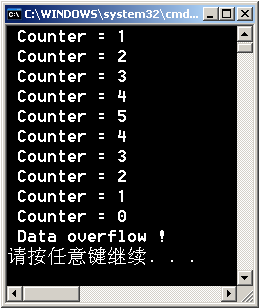 void Calculator::operator ++ ()
{ if ( value < 65535 ) value ++ ;
  else
    { cout << "\nData overflow !" << endl ;
      exit( 0 ) ;
    }
} 
void Calculator::operator --()
{ if ( value > 0 ) value -- ;
  else
    { cout << "\n Data overflow !" << endl ;
      exit( 0 ) ;
    }
}
unsigned int Calculator::operator() ()
{ return value ; }
7.1.2  运算符重载的语法形式
#include<iostream>
#include<cstdlib>
using namespace std;
class Calculator
{ public:
    Calculator() { value = 0 ; } ;
    void operator ++ () ;
    void operator -- () ; 
    unsigned int operator() () ;
  private:
    unsigned int value;
}; 
int main()
{ Calculator Counter ;
   int i ;
   for( i = 0 ; i < 5 ; i ++ )
      { ++ Counter;
         cout << "\n Counter = " << Counter() ;
      }
   for( i = 0 ; i <= 5 ; i ++ )
      { -- Counter;
         cout << "\n Counter = " << Counter() ;
      }
}
例7-1  设计一个安全计数器
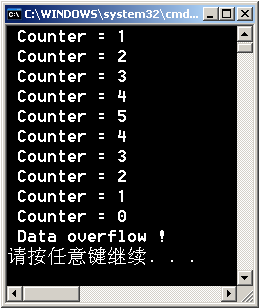 void Calculator::operator ++ ()
{ if ( value < 65535 ) value ++ ;
  else
    { cout << "\nData overflow !" << endl ;
      exit( 0 ) ;
    }
} 
void Calculator::operator --()
{ if ( value > 0 ) value -- ;
  else
    { cout << "\n Data overflow !" << endl ;
      exit( 0 ) ;
    }
}
unsigned int Calculator::operator() ()
{ return value ; }
7.2  用成员或友元函数重载运算符
运算符函数可以重载为成员函数或友元函数 
 关键区别在于成员函数具有 this 指针，友元函数没有this指针
 不管是成员函数还是友元函数重载，运算符的使用方法相同。
但传递参数的方式不同，实现代码不同，应用场合也不同
7.2  用成员或友元函数重载运算符
1．一元运算符
Object  op    或    op  Object
重载为成员函数，解释为：
Object . operator op ()
操作数由对象Object通过this指针隐含传递
重载为友元函数，解释为：
operator op (Object)
    操作数由参数表的参数Object提供
7.2  用成员或友元函数重载运算符
2．二元运算符
ObjectL  op ObjectR
重载为成员函数，解释为：
ObjectL . operator op ( ObjectR )
    左操作数由ObjectL通过this指针传递，右操作数由参数ObjectR传递 
重载为友元函数，解释为：
operator op ( ObjectL, ObjectR )
  左右操作数都由参数传递
7.2.1  用成员函数重载运算符
当一元运算符的操作数，或者二元运算符的左操作数
  是类的对象时，定义重载算符函数为成员函数
7.2.1  用成员函数重载运算符
例7-2
	建立一个描述3维坐标的类 Tri_Coor，重载运算符 “+”、“++”、和 “=” ，实现简单的算术运算
7.2.1  用成员函数重载算符
#include<iostream>
using namespace std;
class TriCoor
{ public:
       TriCoor( int mx = 0, int my = 0, int mz = 0 ) { x = mx ; y = my ; z = mz ; }
       TriCoor operator + ( TriCoor t ) 
          { TriCoor temp ;
             temp.x = x+t.x ;  temp.y = y+t.y ;  temp.z = z+t.z ;
             return temp ;
          }
       TriCoor operator = ( TriCoor t ) { x = t.x ;  y = t.y ;  z = t.z ;  return * this ; }
       TriCoor operator ++ () { x ++ ;  y ++ ;  z ++ ;  return *this ; }
       void show() { cout << x << " , " << y << " , " << z << "\n"; }
       void assign( int mx, int my, int mz ) { x = mx;  y = my;  z = mz; }
  private:       int x, y, z ;	// 3_d coordinates
} ;
 
int main()
{ TriCoor a( 1, 2, 3 ), b, c ;
  a.show();  b.show();  c.show();
  for( int i = 0;  i < 5;  i ++ ) ++ b;      b.show() ;
  c.assign( 3, 3, 3 ) ;    c = a + b + c ;    c.show() ;
  c = b = a ;    c.show() ;
}
例7-2
7.2.1  用成员函数重载算符
#include<iostream>
using namespace std;
class TriCoor
{ public:
       TriCoor( int mx = 0, int my = 0, int mz = 0 ) { x = mx ; y = my ; z = mz ; }
       TriCoor operator + ( TriCoor t ) 
          { TriCoor temp ;
             temp.x = x+t.x ;  temp.y = y+t.y ;  temp.z = z+t.z ;
             return temp ;
          }
       TriCoor operator = ( TriCoor t ) { x = t.x ;  y = t.y ;  z = t.z ;  return * this ; }
       TriCoor operator ++ () { x ++ ;  y ++ ;  z ++ ;  return *this ; }
       void show() { cout << x << " , " << y << " , " << z << "\n"; }
       void assign( int mx, int my, int mz ) { x = mx;  y = my;  z = mz; }
  private:       int x, y, z ;	// 3_d coordinates
} ;
 
int main()
{ TriCoor a( 1, 2, 3 ), b, c ;
  a.show();  b.show();  c.show();
  for( int i = 0;  i < 5;  i ++ )  ++ b;      b.show() ;
  c.assign( 3, 3, 3 ) ;    c = a + b + c ;    c.show() ;
  c = b = a ;    c.show() ;
}
例7-2
TriCoor operator + ( TriCoor t ) 
    { TriCoor temp ;
       temp.x = this->x+t.x ;  temp.y = this->y+t.y ;  temp.z = this->z+t.z ;
       return temp ;
    }
a + b    a.operator + (b)
↓
         Object1
通过匿名对象Object1
返回运算结果
c = a + b + c ;
7.2.1  用成员函数重载算符
#include<iostream>
using namespace std;
class TriCoor
{ public:
       TriCoor( int mx = 0, int my = 0, int mz = 0 ) { x = mx ; y = my ; z = mz ; }
       TriCoor operator + ( TriCoor t ) 
          { TriCoor temp ;
             temp.x = x+t.x ;  temp.y = y+t.y ;  temp.z = z+t.z ;
             return temp ;
          }
       TriCoor operator = ( TriCoor t ) { x = t.x ;  y = t.y ;  z = t.z ;  return * this ; }
       TriCoor operator ++ () { x ++ ;  y ++ ;  z ++ ;  return *this ; }
       void show() { cout << x << " , " << y << " , " << z << "\n"; }
       void assign( int mx, int my, int mz ) { x = mx;  y = my;  z = mz; }
  private:       int x, y, z ;	// 3_d coordinates
} ;
 
int main()
{ TriCoor a( 1, 2, 3 ), b, c ;
  a.show();  b.show();  c.show();
  for( int i = 0;  i < 5;  i ++ )  ++ b;      b.show() ;
  c.assign( 3, 3, 3 ) ;    c = a + b + c ;    c.show() ;
  c = b = a ;    c.show() ;
}
例7-2
TriCoor operator + ( TriCoor t ) 
    { TriCoor temp ;
       temp.x = this->x+t.x ;  temp.y = this->y+t.y ;  temp.z = this->z+t.z ;
       return temp ;
    }
a + b    a.operator + (b)
通过匿名对象Object2
返回运算结果
↓
         Object1
②     a + b + c
         Object1 + c   Object1.operator + (c)
↓
             Object2
c = a + b + c ;
#include<iostream>
using namespace std;
class TriCoor
{ public:
       TriCoor( int mx = 0, int my = 0, int mz = 0 ) { x = mx ; y = my ; z = mz ; }
       TriCoor operator + ( TriCoor t ) 
          { TriCoor temp ;
             temp.x = x+t.x ;  temp.y = y+t.y ;  temp.z = z+t.z ;
             return temp ;
          }
       TriCoor operator = ( TriCoor t ) { x = t.x ;  y = t.y ;  z = t.z ;  return * this ; }
       TriCoor operator ++ () { x ++ ;  y ++ ;  z ++ ;  return *this ; }
       void show() { cout << x << " , " << y << " , " << z << "\n"; }
       void assign( int mx, int my, int mz ) { x = mx;  y = my;  z = mz; }
  private:       int x, y, z ;	// 3_d coordinates
} ;
 
int main()
{ TriCoor a( 1, 2, 3 ), b, c ;
  a.show();  b.show();  c.show();
  for( int i = 0;  i < 5;  i ++ )  ++ b;      b.show() ;
  c.assign( 3, 3, 3 ) ;    c = a + b + c ;    c.show() ;
  c = b = a ;    c.show() ;
}
例7-2
7.2.1  用成员函数重载算符
TriCoor operator + ( TriCoor t ) 
    { TriCoor temp ;
       temp.x = this->x+t.x ;  temp.y = this->y+t.y ;  temp.z = this->z+t.z ;
       return temp ;
    }
a + b    a.operator + (b)
↓
         Object1
②     a + b + c
         Object1 + c   Object1.operator + (c)
↓
             Object2
③     c = a + b + c ;
         c = Object2 ;
c = a + b + c ;
7.2.1  用成员函数重载算符
#include<iostream>
using namespace std;
class TriCoor
{ public:
       TriCoor( int mx = 0, int my = 0, int mz = 0 ) { x = mx ; y = my ; z = mz ; }
       TriCoor operator + ( TriCoor t ) 
          { TriCoor temp ;
             temp.x = x+t.x ;  temp.y = y+t.y ;  temp.z = z+t.z ;
             return temp ;
          }
       TriCoor operator = ( TriCoor t ) { x = t.x ;  y = t.y ;  z = t.z ;  return * this ; }
       TriCoor operator ++ () { x ++ ;  y ++ ;  z ++ ;  return *this ; }
       void show() { cout << x << " , " << y << " , " << z << "\n"; }
       void assign( int mx, int my, int mz ) { x = mx;  y = my;  z = mz; }
  private:       int x, y, z ;	// 3_d coordinates
} ;
 
int main()
{ TriCoor a( 1, 2, 3 ), b, c ;
  a.show();  b.show();  c.show();
  for( int i = 0;  i < 5;  i ++ )  ++ b;      b.show() ;
  c.assign( 3, 3, 3 ) ;    c = a + b + c ;    c.show() ;
  c = b = a ;    c.show() ;
}
例7-2
返回调用函数的对象
TriCoor operator = ( TriCoor t ) 
    { this->x = t.x ;  this->y = t.y ;  this->z = t.z ;  return * this ; }
b = a    b.operator = (a)
②    c = b    c.operator = (b)
c = b = a ;
7.2.1  用成员函数重载算符
#include<iostream>
using namespace std;
class TriCoor
{ public:
       TriCoor( int mx = 0, int my = 0, int mz = 0 ) { x = mx ; y = my ; z = mz ; }
       TriCoor operator + ( TriCoor t ) 
          { TriCoor temp ;
             temp.x = x+t.x ;  temp.y = y+t.y ;  temp.z = z+t.z ;
             return temp ;
          }
       TriCoor operator = ( TriCoor t ) { x = t.x ;  y = t.y ;  z = t.z ;  return * this ; }
       TriCoor operator ++ () { x ++ ;  y ++ ;  z ++ ;  return *this ; }
       void show() { cout << x << " , " << y << " , " << z << "\n"; }
       void assign( int mx, int my, int mz ) { x = mx;  y = my;  z = mz; }
  private:       int x, y, z ;	// 3_d coordinates
} ;
 
int main()
{ TriCoor a( 1, 2, 3 ), b, c ;
  a.show();  b.show();  c.show();
  for( int i = 0;  i < 5;  i ++ )  ++ b;      b.show() ;
  c.assign( 3, 3, 3 ) ;    c = a + b + c ;    c.show() ;
  c = b = a ;    c.show() ;
}
例7-2
没有参数
TriCoor operator ++ ()
    { this->x ++ ;  this->y ++ ; this->z ++ ;  return *this ; }
++ b   b.operator ++ ()
++ b;
#include<iostream>
using namespace std;
class TriCoor
{ public:
       TriCoor( int mx = 0, int my = 0, int mz = 0 ) { x = mx ; y = my ; z = mz ; }
       TriCoor operator + ( TriCoor t ) 
          { TriCoor temp ;
             temp.x = x+t.x ;  temp.y = y+t.y ;  temp.z = z+t.z ;
             return temp ;
          }
       TriCoor operator = ( TriCoor t ) { x = t.x ;  y = t.y ;  z = t.z ;  return * this ; }
       TriCoor operator ++ () { x ++ ;  y ++ ;  z ++ ;  return *this ; }
       void show() { cout << x << " , " << y << " , " << z << "\n"; }
       void assign( int mx, int my, int mz ) { x = mx;  y = my;  z = mz; }
  private:       int x, y, z ;	// 3_d coordinates
} ;
 
int main()
{ TriCoor a( 1, 2, 3 ), b, c ;
  a.show();  b.show();  c.show();
  for( int i = 0;  i < 5;  i ++ )  ++ b;      b.show() ;
  c.assign( 3, 3, 3 ) ;    c = a + b + c ;    c.show() ;
  c = b = a ;    c.show() ;
}
例7-2
7.2.1  用成员函数重载算符
它们
有何区别？
TriCoor operator = ( TriCoor t ) { x = t.x ;  y = t.y ;  z = t.z ;  return * this ; }
void assign( int mx, int my, int mz ) { x = mx;  y = my;  z = mz; }
#include<iostream>
using namespace std;
class TriCoor
{ public:
       TriCoor( int mx = 0, int my = 0, int mz = 0 ) { x = mx ; y = my ; z = mz ; }
       TriCoor operator + ( TriCoor t ) 
          { TriCoor temp ;
             temp.x = x+t.x ;  temp.y = y+t.y ;  temp.z = z+t.z ;
             return temp ;
          }
       TriCoor operator = ( TriCoor t ) { x = t.x ;  y = t.y ;  z = t.z ;  return * this ; }
       TriCoor operator ++ () { x ++ ;  y ++ ;  z ++ ;  return *this ; }
       void show() { cout << x << " , " << y << " , " << z << "\n"; }
       void assign( int mx, int my, int mz ) { x = mx;  y = my;  z = mz; }
  private:       int x, y, z ;	// 3_d coordinates
} ;
 
int main()
{ TriCoor a( 1, 2, 3 ), b, c ;
  a.show();  b.show();  c.show();
  for( int i = 0;  i < 5;  i ++ )  ++ b;      b.show() ;
  c.assign( 3, 3, 3 ) ;    c = a + b + c ;    c.show() ;
  c = b = a ;    c.show() ;
}
例7-2
7.2.1  用成员函数重载算符
可以吗？
如何调用？
TriCoor operator = ( TriCoor t ) { x = t.x ;  y = t.y ;  z = t.z ;  return * this ; }
Assign
void assign( int mx, int my, int mz ) { x = mx;  y = my;  z = mz; }
#include<iostream>
using namespace std;
class TriCoor
{ public:
       TriCoor( int mx = 0, int my = 0, int mz = 0 ) { x = mx ; y = my ; z = mz ; }
       TriCoor operator + ( TriCoor t ) 
          { TriCoor temp ;
             temp.x = x+t.x ;  temp.y = y+t.y ;  temp.z = z+t.z ;
             return temp ;
          }
       TriCoor operator = ( TriCoor t ) { x = t.x ;  y = t.y ;  z = t.z ;  return * this ; }
       TriCoor operator ++ () { x ++ ;  y ++ ;  z ++ ;  return *this ; }
       void show() { cout << x << " , " << y << " , " << z << "\n"; }
       void assign( int mx, int my, int mz ) { x = mx;  y = my;  z = mz; }
  private:       int x, y, z ;	// 3_d coordinates
} ;
 
int main()
{ TriCoor a( 1, 2, 3 ), b, c ;
  a.show();  b.show();  c.show();
  for( int i = 0;  i < 5;  i ++ )  ++ b;      b.show() ;
  c.assign( 3, 3, 3 ) ;    c = a + b + c ;    c.show() ;
  c = b = a ;    c.show() ;
}
例7-2
7.2.1  用成员函数重载算符
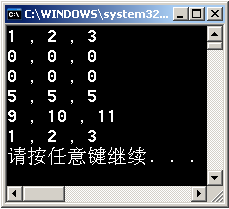 7.2.1  用成员函数重载算符
#include<iostream>
using namespace std;
class TriCoor
{ public:
       TriCoor( int mx = 0, int my = 0, int mz = 0 ) { x = mx ; y = my ; z = mz ; }
       TriCoor operator + ( TriCoor t ) 
          { TriCoor temp ;
             temp.x = x+t.x ;  temp.y = y+t.y ;  temp.z = z+t.z ;
             return temp ;
          }
       TriCoor& operator = ( TriCoor t ) { x = t.x ;  y = t.y ;  z = t.z ;  return * this ; }
       TriCoor& operator ++ () { x ++ ;  y ++ ;  z ++ ;  return *this ; }
       void show() { cout << x << " , " << y << " , " << z << "\n"; }
       void assign( int mx, int my, int mz ) { x = mx;  y = my;  z = mz; }
  private:       int x, y, z ;	// 3_d coordinates
} ;
 
int main()
{ TriCoor a( 1, 2, 3 ), b, c ;
  a.show();  b.show();  c.show();
  for( int i = 0;  i < 5;  i ++ ) ++ b;      b.show() ;
  c.assign( 3, 3, 3 ) ;    c = a + b + c ;    c.show() ;
  c = b = a ;    c.show() ;
}
例7-2
7.2.1  用成员函数重载算符
#include<iostream>
using namespace std;
class TriCoor
{ public:
       TriCoor( int mx = 0, int my = 0, int mz = 0 ) { x = mx ; y = my ; z = mz ; }
       TriCoor operator + ( TriCoor t ) 
          { TriCoor temp ;
             temp.x = x+t.x ;  temp.y = y+t.y ;  temp.z = z+t.z ;
             return temp ;
          }
       TriCoor& operator = ( TriCoor& t ) { x = t.x ;  y = t.y ;  z = t.z ;  return * this ; }
       TriCoor& operator ++ () { x ++ ;  y ++ ;  z ++ ;  return *this ; }
       void show() { cout << x << " , " << y << " , " << z << "\n"; }
       void assign( int mx, int my, int mz ) { x = mx;  y = my;  z = mz; }
  private:       int x, y, z ;	// 3_d coordinates
} ;
 
int main()
{ TriCoor a( 1, 2, 3 ), b, c ;
  a.show();  b.show();  c.show();
  for( int i = 0;  i < 5;  i ++ ) ++ b;      b.show() ;
  c.assign( 3, 3, 3 ) ;    c = a + b + c ;    c.show() ;
  c = b = a ;    c.show() ;
}
例7-2
7.2.1  用成员函数重载算符
#include<iostream>
using namespace std;
class TriCoor
{ public:
       TriCoor( int mx = 0, int my = 0, int mz = 0 ) { x = mx ; y = my ; z = mz ; }
       TriCoor operator + ( TriCoor t ) 
          { TriCoor temp ;
             temp.x = x+t.x ;  temp.y = y+t.y ;  temp.z = z+t.z ;
             return temp ;
          }
       TriCoor& operator = ( const TriCoor& t ) { x = t.x ;  y = t.y ;  z = t.z ;  return * this ; }
       TriCoor& operator ++ () { x ++ ;  y ++ ;  z ++ ;  return *this ; }
       void show() { cout << x << " , " << y << " , " << z << "\n"; }
       void assign( int mx, int my, int mz ) { x = mx;  y = my;  z = mz; }
  private:       int x, y, z ;	// 3_d coordinates
} ;
 
int main()
{ TriCoor a( 1, 2, 3 ), b, c ;
  a.show();  b.show();  c.show();
  for( int i = 0;  i < 5;  i ++ ) ++ b;      b.show() ;
  c.assign( 3, 3, 3 ) ;    c = a + b + c ;    c.show() ;
  c = b = a ;    c.show() ;
}
例7-2
例如
class   Complex
{     int    Real ;	int    Imag ;
   public :
       Complex ( int a ) { Real = a ;   Imag = 0 ; }     
       Complex ( int  a  , int  b ) { Real = a ;   Imag = b ; }
       Complex  operator + ( Complex ) ;
	…...
} ;   
int   f ( )
{ Complex  z ( 2 , 3 ) ,   k ( 3 , 4 ) ;
   z = z + 27 ;		
   z = 27 + z ;		
      …...
}
7.2.2  用友元函数重载算符
7.2.2  用友元函数重载
友元函数重载运算符常用于运算符的左右操作数类型不同的情况
7.2.2  用友元函数重载
7.2.2  用友元函数重载算符
友元函数重载运算符常用于运算符的左右操作数类型不同的情况
例如
class   Complex
{     int    Real ;	int    Imag ;
   public :
       Complex ( int a ) { Real = a ;   Imag = 0 ; }     
       Complex ( int  a  , int  b ) { Real = a ;   Imag = b ; }
       Complex  operator + ( Complex ) ;
	…...
} ;   
int   f ( )
{ Complex  z ( 2 , 3 ) ,   k ( 3 , 4 ) ;
   z = z + 27 ;		
   z = 27 + z ;		
      …...
}
z . operator + ( 27 )
7.2.2  用友元函数重载
7.2.2  用友元函数重载算符
友元函数重载运算符常用于运算符的左右操作数类型不同的情况
调用构造函数
将27 转换为 Complex 类常量
例如
class   Complex
{     int    Real ;	int    Imag ;
   public :
       Complex ( int a ) { Real = a ;   Imag = 0 ; }     
       Complex ( int  a  , int  b ) { Real = a ;   Imag = b ; }
       Complex  operator + ( Complex ) ;
	…...
} ;   
int   f ( )
{ Complex  z ( 2 , 3 ) ,   k ( 3 , 4 ) ;
   z = z + 27 ;		
   z = 27 + z ;		
      …...
}
z . operator + ( 27 )
7.2.2  用友元函数重载
7.2.2  用友元函数重载算符
友元函数重载运算符常用于运算符的左右操作数类型不同的情况
例如
class   Complex
{     int    Real ;	int    Imag ;
   public :
       Complex ( int a ) { Real = a ;   Imag = 0 ; }     
       Complex ( int  a  , int  b ) { Real = a ;   Imag = b ; }
       Complex  operator + ( Complex ) ;
	…...
} ;   
int   f ( )
{ Complex  z ( 2 , 3 ) ,   k ( 3 , 4 ) ;
   z = z + 27 ;		
   z = 27 + z ;		
      …...
}
z . operator + ( 27 )
OK
7.2.2  用友元函数重载
7.2.2  用友元函数重载算符
友元函数重载运算符常用于运算符的左右操作数类型不同的情况
例如
class   Complex
{     int    Real ;	int    Imag ;
   public :
       Complex ( int a ) { Real = a ;   Imag = 0 ; }     
       Complex ( int  a  , int  b ) { Real = a ;   Imag = b ; }
       Complex  operator + ( Complex ) ;
	…...
} ;   
int   f ( )
{ Complex  z ( 2 , 3 ) ,   k ( 3 , 4 ) ;
   z = z + 27 ;		
   z = 27 + z ;		
      …...
}
NO
27 不是Complex对象
不能调用函数
27 . operator + ( z )
7.2.2  用友元函数重载
7.2.2  用友元函数重载算符
友元函数重载运算符常用于运算符的左右操作数类型不同的情况
例如
class   Complex
{     int    Real ;	int    Imag ;
   public :
       Complex ( int a ) { Real = a ;   Imag = 0 ; }     
       Complex ( int  a  , int  b ) { Real = a ;   Imag = b ; }
       Complex  operator + ( Complex ) ;
	…...
} ;   
int   f ( )
{ Complex  z ( 2 , 3 ) ,   k ( 3 , 4 ) ;
   z = z + 27 ;		
   z = 27 + z ;		
      …...
}
成员函数重载的“ + ”运算符
不支持交换律
7.2.2  用友元函数重载
7.2.2  用友元函数重载算符
在第一个参数需要隐式转换的情形下，使用友元函数重载
    运算符是正确的选择
 友元函数没有 this 指针，所需操作数都必须在参数表显式
    声明，很容易实现类型的隐式转换
 C++中不能用友元函数重载的运算符有
	=    （）    ［］    －>
#include<iostream>
using namespace std;
class Complex
{ public:
      Complex( double r =0, double i =0 ) { Real = r ;   Image = i ; }
      Complex(int a) { Real = a ;  Image = 0 ; } 
      void print() const ;
      friend Complex operator+ ( const Complex & c1, const Complex & c2 ) ;
      friend Complex operator- ( const Complex & c1, const Complex & c2 ) ;
      friend Complex operator- ( const Complex & c ) ;
  private:  
      double  Real, Image ;
};
Complex operator + ( const Complex & c1, const Complex & c2 )
  { double r = c1.Real + c2.Real ;  double i = c1.Image+c2.Image ;
     return Complex ( r,  i ) ;
  }
Complex operator - ( const Complex & c1, const Complex & c2 )
  { double r = c1.Real - c2.Real ;  double i = c1.Image - c2.Image ;
     return Complex ( r,  i ) ;
  }
Complex operator- ( const Complex & c )
  { return Complex ( -c.Real, - c.Image ) ; }
void Complex :: print() const
  { cout << '(' << Real << " , " << Image << ')' << endl ; }
例7-3  复数运算
7.2.2  用友元函数重载算符
#include<iostream>
using namespace std;
class Complex
{ public:
      Complex( double r =0, double i =0 ) { Real = r ;   Image = i ; }
      Complex(int a) { Real = a ;  Image = 0 ; } 
      void print() const ;
      friend Complex operator+ ( const Complex & c1, const Complex & c2 ) ;
      friend Complex operator- ( const Complex & c1, const Complex & c2 ) ;
      friend Complex operator- ( const Complex & c ) ;
  private:  
      double  Real, Image ;
};
Complex operator + ( const Complex & c1, const Complex & c2 )
  { double r = c1.Real + c2.Real ;  double i = c1.Image+c2.Image ;
     return Complex ( r,  i ) ;
  }
Complex operator - ( const Complex & c1, const Complex & c2 )
  { double r = c1.Real - c2.Real ;  double i = c1.Image - c2.Image ;
     return Complex ( r,  i ) ;
  }
Complex operator- ( const Complex & c )
  { return Complex ( -c.Real, - c.Image ) ; }
void Complex :: print() const
  { cout << '(' << Real << " , " << Image << ')' << endl ; }
例7-3  复数运算
7.2.2  用友元函数重载算符
friend Complex operator+ ( const Complex & c1, const Complex & c2 ) ;
Complex operator + ( const Complex & c1, const Complex & c2 )
  { double r = c1.Real + c2.Real ;  double i = c1.Image+c2.Image ;
     return Complex ( r,  i ) ;
  }
构造返回对象
7.2.2  用友元函数重载算符
#include<iostream>
using namespace std;
class Complex
{ public:
      Complex( double r =0, double i =0 ) { Real = r ;   Image = i ; }
      Complex(int a) { Real = a ;  Image = 0 ; } 
      void print() const ;
      friend Complex operator+ ( const Complex & c1, const Complex & c2 ) ;
      friend Complex operator- ( const Complex & c1, const Complex & c2 ) ;
      friend Complex operator- ( const Complex & c ) ;
  private:  
      double  Real, Image ;
};
Complex operator + ( const Complex & c1, const Complex & c2 )
  { double r = c1.Real + c2.Real ;  double i = c1.Image+c2.Image ;
     return Complex ( r,  i ) ;
  }
Complex operator - ( const Complex & c1, const Complex & c2 )
  { double r = c1.Real - c2.Real ;  double i = c1.Image - c2.Image ;
     return Complex ( r,  i ) ;
  }
Complex operator- ( const Complex & c )
  { return Complex ( -c.Real, - c.Image ) ; }
void Complex :: print() const
  { cout << '(' << Real << " , " << Image << ')' << endl ; }
例7-3  复数运算
friend Complex operator- ( const Complex & c1, const Complex & c2 ) ;
Complex operator - ( const Complex & c1, const Complex & c2 )
  { double r = c1.Real - c2.Real ;  double i = c1.Image - c2.Image ;
     return Complex ( r,  i ) ;
  }
7.2.2  用友元函数重载算符
#include<iostream>
using namespace std;
class Complex
{ public:
      Complex( double r =0, double i =0 ) { Real = r ;   Image = i ; }
      Complex(int a) { Real = a ;  Image = 0 ; } 
      void print() const ;
      friend Complex operator+ ( const Complex & c1, const Complex & c2 ) ;
      friend Complex operator- ( const Complex & c1, const Complex & c2 ) ;
      friend Complex operator- ( const Complex & c ) ;
  private:  
      double  Real, Image ;
};
Complex operator + ( const Complex & c1, const Complex & c2 )
  { double r = c1.Real + c2.Real ;  double i = c1.Image+c2.Image ;
     return Complex ( r,  i ) ;
  }
Complex operator - ( const Complex & c1, const Complex & c2 )
  { double r = c1.Real - c2.Real ;  double i = c1.Image - c2.Image ;
     return Complex ( r,  i ) ;
  }
Complex operator- ( const Complex & c )
  { return Complex ( -c.Real, - c.Image ) ; }
void Complex :: print() const
  { cout << '(' << Real << " , " << Image << ')' << endl ; }
例7-3  复数运算
friend Complex operator- ( const Complex & c ) ;
单目 “ - ” 运算
Complex operator- ( const Complex & c )
  { return Complex ( -c.Real, - c.Image ) ; }
7.2.2  用友元函数重载算符
#include<iostream>
using namespace std;
class Complex
{ public:
      Complex( double r =0, double i =0 ) { Real = r ;   Image = i ; }
      Complex(int a) { Real = a ;  Image = 0 ; } 
      void print() const ;
      friend Complex operator+ ( const Complex & c1, const Complex & c2 ) ;
      friend Complex operator- ( const Complex & c1, const Complex & c2 ) ;
      friend Complex operator- ( const Complex & c ) ;
  private:  
      double  Real, Image ;
};
Complex operator + ( const Complex & c1, const Complex & c2 )
  { double r = c1.Real + c2.Real ;  double i = c1.Image+c2.Image ;
     return Complex ( r,  i ) ;
  }
Complex operator - ( const Complex & c1, const Complex & c2 )
  { double r = c1.Real - c2.Real ;  double i = c1.Image - c2.Image ;
     return Complex ( r,  i ) ;
  }
Complex operator- ( const Complex & c )
  { return Complex ( -c.Real, - c.Image ) ; }
void Complex :: print() const
  { cout << '(' << Real << " , " << Image << ')' << endl ; }
例7-3  复数运算
void print() const ;
成员函数
void Complex :: print() const
  { cout << '(' << Real << " , " << Image << ')' << endl ; }
7.2.2  用友元函数重载算符
#include<iostream>
using namespace std;
class Complex
{ public:
      Complex( double r =0, double i =0 ) { Real = r ;   Image = i ; }
      Complex(int a) { Real = a ;  Image = 0 ; } 
      void print() const ;
      friend Complex operator+ ( const Complex & c1, const Complex & c2 ) ;
      friend Complex operator- ( const Complex & c1, const Complex & c2 ) ;
      friend Complex operator- ( const Complex & c ) ;
  private:  
      double  Real, Image ;
};
Complex operator + ( const Complex & c1, const Complex & c2 )
  { double r = c1.Real + c2.Real ;  double i = c1.Image+c2.Image ;
     return Complex ( r,  i ) ;
  }
Complex operator - ( const Complex & c1, const Complex & c2 )
  { double r = c1.Real - c2.Real ;  double i = c1.Image - c2.Image ;
     return Complex ( r,  i ) ;
  }
Complex operator- ( const Complex & c )
  { return Complex ( -c.Real, - c.Image ) ; }
void Complex :: print() const
  { cout << '(' << Real << " , " << Image << ')' << endl ; }
例7-3  复数运算
int main()
{ Complex  c1( 2.5,3.7 ), c2( 4.2, 6.5 ) ;
   Complex c ;
   c = c1 - c2 ;	// operator-(c1,c2)
   c.print() ;
   c = 25 + c2 ;	// operator+(25,c2)
   c.print() ;
   c = c2 + 25 ;	// operator+(c2,52)
   c.print() ;
   c = - c1 ;	// operator-(c1)
   c.print() ;
}
#include<iostream>
using namespace std;
class Complex
{ public:
      Complex( double r =0, double i =0 ) { Real = r ;   Image = i ; }
      Complex(int a) { Real = a ;  Image = 0 ; } 
      void print() const ;
      friend Complex operator+ ( const Complex & c1, const Complex & c2 ) ;
      friend Complex operator- ( const Complex & c1, const Complex & c2 ) ;
      friend Complex operator- ( const Complex & c ) ;
  private:  
      double  Real, Image ;
};
Complex operator + ( const Complex & c1, const Complex & c2 )
  { double r = c1.Real + c2.Real ;  double i = c1.Image+c2.Image ;
     return Complex ( r,  i ) ;
  }
Complex operator - ( const Complex & c1, const Complex & c2 )
  { double r = c1.Real - c2.Real ;  double i = c1.Image - c2.Image ;
     return Complex ( r,  i ) ;
  }
Complex operator- ( const Complex & c )
  { return Complex ( -c.Real, - c.Image ) ; }
void Complex :: print() const
  { cout << '(' << Real << " , " << Image << ')' << endl ; }
构造形参对象
把整型常数25转换成
复数对象（25，0）
例7-3  复数运算
7.2.2  用友元函数重载算符
int main()
{ Complex  c1( 2.5,3.7 ), c2( 4.2, 6.5 ) ;
   Complex c ;
   c = c1 - c2 ;	// operator-(c1,c2)
   c.print() ;
   c = 25 + c2 ;	// operator+(25,c2)
   c.print() ;
   c = c2 + 25 ;	// operator+(c2,52)
   c.print() ;
   c = - c1 ;	// operator-(c1)
   c.print() ;
}
7.2.2  用友元函数重载算符
#include<iostream>
using namespace std;
class Complex
{ public:
      Complex( double r =0, double i =0 ) { Real = r ;   Image = i ; }
      Complex(int a) { Real = a ;  Image = 0 ; } 
      void print() const ;
      friend Complex operator+ ( const Complex & c1, const Complex & c2 ) ;
      friend Complex operator- ( const Complex & c1, const Complex & c2 ) ;
      friend Complex operator- ( const Complex & c ) ;
  private:  
      double  Real, Image ;
};
Complex operator + ( const Complex & c1, const Complex & c2 )
  { double r = c1.Real + c2.Real ;  double i = c1.Image+c2.Image ;
     return Complex ( r,  i ) ;
  }
Complex operator - ( const Complex & c1, const Complex & c2 )
  { double r = c1.Real - c2.Real ;  double i = c1.Image - c2.Image ;
     return Complex ( r,  i ) ;
  }
Complex operator- ( const Complex & c )
  { return Complex ( -c.Real, - c.Image ) ; }
void Complex :: print() const
  { cout << '(' << Real << " , " << Image << ')' << endl ; }
例7-3  复数运算
int main()
{ Complex  c1( 2.5,3.7 ), c2( 4.2, 6.5 ) ;
   Complex c ;
   c = c1 - c2 ;	// operator-(c1,c2)
   c.print() ;
   c = 25 + c2 ;	// operator+(25,c2)
   c.print() ;
   c = c2 + 25 ;	// operator+(c2,52)
   c.print() ;
   c = - c1 ;	// operator-(c1)
   c.print() ;
}
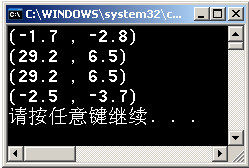 使用友元重载运算符的讨论
7.2.2  用友元函数重载算符
用友元函数重载像“++”这样的运算符时，有时会碰到问题。
例如，类  TriCoor 用成员函数重载“++”的版本是：
	TriCoor TriCoor :: operator ++ () 
	 { x ++ ;  y ++ ;  z ++ ;  return *this ; }   // ok , 修改了this 指针所指对象
用成员函数重载一元运算符时，所需要的唯一变元通过 this 指针传递，
对 this 所指对象数据的任何改变都会影响到激活运算符函数的对象。
使用友元重载运算符的讨论
7.2.2  用友元函数重载算符
1.  若定义友元函数  friend  operator  ++( )  版本：
	 TriCoor operator ++ (TriCoor opl )	
	{ opl . x ++ ;   opl . y ++ ;    opl . z ++ ;    return   opl ; }
问题
	函数使用传值参数，对 opl 的所有修改都无法传到函数体外，不会影响被调用的对象
使用友元重载运算符的讨论
7.2.2  用友元函数重载算符
2.  用指向激活对象的指针定义友元函数：
	 TriCoor operator ++ ( TriCoor * opl )	
	{ opl -> x ++ ;   opl -> y ++ ;    opl -> z ++ ;    return   *opl ; }
二义性
对 ob 的地址进行递加？
还是
将对象 ob 递加？
问题
	C++ 不知道如何激活该函数，下述代码无法编译：
	 TriCoor  ob ( 1 , 2 , 3 ) ;
	++&ob;	// error
使用友元重载运算符的讨论
7.2.2  用友元函数重载算符
3.  使用引用参数：
	 TriCoor operator ++ ( TriCoor & opl )	
	    { opl . x ++;   opl . y ++;    opl . z ++;    return   opl ; }
下述代码是正确的：
	 TriCoor ob ( 1 , 2 , 3 ) ;
	 ++ ob;		// ok，传名
如果一个运算符的操作要修改类的对象的状态，要重载为友元函数时，应该使用引用参数。
使用友元重载运算符的讨论
7.2.2  用友元函数重载算符
若一运算符的操作需要修改类对象状态时，应该用成员函数重载；
    需要左值操作数的运算符（如 ++，--），若重载为友元函数时要用引用参数
 C++不能用友元重载的运算符：    =    ()    []    ->
 如果运算符的操作数（尤其是第一个操作数）希望有隐式转换，则
    必须用友元函数重载
7.3  几个典型运算符重载
7.3  几个典型运算符重载
数学类中常用的几个运算符重载的特点和应用
7.3.1  重载++与--
7.3.1  重载 ++ 与 --
设	A  Aobject ；
运算符 ++和 - - 有两种方式：
前置方式： 	++Aobject	 --Aobject
一元  成员函数  重载	A A :: operator++ () ; 	
	解释为：	Aobject . operator ++( ) ;
          友元函数  重载	friend A& operator++ (A &) ; 
	解释为： 	operator ++( Aobject ) ;
伪参数
后置方式：	 Aobject ++	 Aobject --
二元  成员函数  重载	A A :: operator++ (int) ; 
	解释为： 	Aobject . operator ++( 0 ) ;
          友元函数  重载：	friend A operator++ (A &, int) ; 	
	解释为： 	operator++(Aobject, 0)
例7-4  成员函数重载++
#include<iostream>
using namespace std;
class  Increase
{ public :
     Increase ( ) { value=0; }
     void  display( )  const { cout<<value<<'\n'; } ;
     Increase  operator ++ ( ) ; 	     // 前置
     Increase  operator ++ ( int ) ;    // 后置
  private:   unsigned  value ;
};
Increase  Increase :: operator ++ ( ) 	
  { value ++ ;   return *this ; }	
Increase  Increase :: operator ++ ( int )	
 { Increase  temp;   temp.value = value ++ ;   return  temp; }
int main( )
  { Increase   a ,  b , n ;    int  i ;
     for ( i = 0 ; i < 10 ; i ++ )  a = n ++ ;
     cout <<"n= " ;  n.display( ) ;   cout <<"a= " ;   a.display( ) ;
     for ( i = 0 ; i < 10 ; i ++ )  b = ++ n ;
     cout << "n= " ;   n.display( ) ;   cout << "b= " ;   b.display( ) ;
 }
7.3.1  重载++与--
例7-4  成员函数重载++
#include<iostream>
using namespace std;
class  Increase
{ public :
     Increase ( ) { value=0; }
     void  display( )  const { cout<<value<<'\n'; } ;
     Increase  operator ++ ( ) ; 	     // 前置
     Increase  operator ++ ( int ) ; 	     // 后置
  private:   unsigned  value ;
};
Increase  Increase :: operator ++ ( ) 	
  { value ++ ;   return *this ; }	
Increase  Increase :: operator ++ ( int )	
 { Increase  temp;   temp.value = value ++ ;   return  temp; }
int main( )
  { Increase   a ,  b , n ;    int  i ;
     for ( i = 0 ; i < 10 ; i ++ )  a = n ++ ;
     cout <<"n= " ;  n.display( ) ;   cout <<"a= " ;   a.display( ) ;
     for ( i = 0 ; i < 10 ; i ++ )  b = ++ n ;
     cout << "n= " ;   n.display( ) ;   cout << "b= " ;   b.display( ) ;
 }
7.3.1  重载++与--
预定义版本
Increase  operator ++ ( ) ;
Increase  Increase :: operator ++ ( ) 
  { value ++ ;   return * this ; }
++ n ;
例7-4  成员函数重载++
#include<iostream>
using namespace std;
class  Increase
{ public :
     Increase ( ) { value=0; }
     void  display( )  const { cout<<value<<'\n'; } ;
     Increase  operator ++ ( ) ; 	     // 前置
     Increase  operator ++ ( int ) ; 	     // 后置
  private:   unsigned  value ;
};
Increase  Increase :: operator ++ ( ) 	
  { value ++ ;   return *this ; }	
Increase  Increase :: operator ++ ( int )	
 { Increase  temp;   temp.value = value ++ ;   return  temp; }
int main( )
  { Increase   a ,  b , n ;    int  i ;
     for ( i = 0 ; i < 10 ; i ++ )  a = n ++ ;
     cout <<"n= " ;  n.display( ) ;   cout <<"a= " ;   a.display( ) ;
     for ( i = 0 ; i < 10 ; i ++ )  b = ++ n ;
     cout << "n= " ;   n.display( ) ;   cout << "b= " ;   b.display( ) ;
 }
7.3.1  重载++与--
Increase  operator ++ ( ) ;
重载版本
Increase  Increase :: operator ++ ( ) 
  { value ++ ;   return * this ; }
++ n ;
例7-4  成员函数重载++
#include<iostream>
using namespace std;
class  Increase
{ public :
     Increase ( ) { value=0; }
     void  display( )  const { cout<<value<<'\n'; } ;
     Increase  operator ++ ( ) ; 	     // 前置
     Increase  operator ++ ( int ) ; 	     // 后置
  private:   unsigned  value ;
};
Increase  Increase :: operator ++ ( ) 	
  { value ++ ;   return *this ; }	
Increase  Increase :: operator ++ ( int )	
 { Increase  temp;   temp.value = value ++ ;   return  temp; }
int main( )
  { Increase   a ,  b , n ;    int  i ;
     for ( i = 0 ; i < 10 ; i ++ )  a = n ++ ;
     cout <<"n= " ;  n.display( ) ;   cout <<"a= " ;   a.display( ) ;
     for ( i = 0 ; i < 10 ; i ++ )  b = ++ n ;
     cout << "n= " ;   n.display( ) ;   cout << "b= " ;   b.display( ) ;
 }
7.3.1  重载++与--
预定义版本
Increase  operator ++ ( int ) ;
Increase  Increase :: operator ++ ( int )	
 { Increase  temp;   temp.value = value ++ ;   return  temp; }
n ++ ;
例7-4  成员函数重载++
#include<iostream>
using namespace std;
class  Increase
{ public :
     Increase ( ) { value=0; }
     void  display( )  const { cout<<value<<'\n'; } ;
     Increase  operator ++ ( ) ; 	     // 前置
     Increase  operator ++ ( int ) ; 	     // 后置
  private:   unsigned  value ;
};
Increase  Increase :: operator ++ ( ) 	
  { value ++ ;   return *this ; }	
Increase  Increase :: operator ++ ( int )	
 { Increase  temp;   temp.value = value ++ ;   return  temp; }
int main( )
  { Increase   a ,  b , n ;    int  i ;
     for ( i = 0 ; i < 10 ; i ++ )  a = n ++ ;
     cout <<"n= " ;  n.display( ) ;   cout <<"a= " ;   a.display( ) ;
     for ( i = 0 ; i < 10 ; i ++ )  b = ++ n ;
     cout << "n= " ;   n.display( ) ;   cout << "b= " ;   b.display( ) ;
 }
7.3.1  重载++与--
Increase  operator ++ ( int ) ;
重载版本
Increase  Increase :: operator ++ ( int )	
 { Increase  temp;   temp.value = value ++ ;   return  temp; }
n ++ ;
7.3.1  重载++与--
例7-4  成员函数重载++
#include<iostream>
using namespace std;
class  Increase
{ public :
     Increase ( ) { value=0; }
     void  display( )  const { cout<<value<<'\n'; } ;
     Increase  operator ++ ( ) ; 	     // 前置
     Increase  operator ++ ( int ) ;    // 后置
  private:   unsigned  value ;
};
Increase  Increase :: operator ++ ( ) 	
  { value ++ ;   return *this ; }	
Increase  Increase :: operator ++ ( int )	
 { Increase  temp;   temp.value = value ++ ;   return  temp; }
int main( )
  { Increase   a ,  b , n ;    int  i ;
     for ( i = 0 ; i < 10 ; i ++ )  a = n ++ ;
     cout <<"n= " ;  n.display( ) ;   cout <<"a= " ;   a.display( ) ;
     for ( i = 0 ; i < 10 ; i ++ )  b = ++ n ;
     cout << "n= " ;   n.display( ) ;   cout << "b= " ;   b.display( ) ;
 }
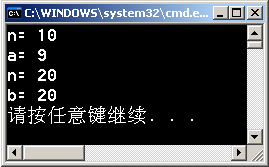 例7-5  友元函数重载++
#include<iostream>
using namespace std;
class  Increase
{ public :
     Increase ( ) { value=0; }
     void  display( )  const { cout<<value<<'\n'; } ;
     friend Increase  operator ++ ( Increase & ) ; 	 // 前置	
     friend Increase  operator ++ ( Increase &, int ) ;	 // 后置
  private:   unsigned  value ;
};
Increase  operator ++ ( Increase & a )
  { a.value ++ ;   return a ; }	
Increase  operator ++ ( Increase & a, int )
 { Increase  temp(a);   a.value ++ ;   return  temp; }
int main( )
  { Increase   a ,  b , n ;    int  i ;
     for ( i = 0 ; i < 10 ; i ++ )  a = n ++ ;
     cout <<"n= " ;  n.display( ) ;   cout <<"a= " ;   a.display( ) ;
     for ( i = 0 ; i < 10 ; i ++ )  b = ++ n ;
     cout << "n= " ;   n.display( ) ;   cout << "b= " ;   b.display( ) ;
 }
7.3.1  重载++与--
例7-5  友元函数重载++
#include<iostream>
using namespace std;
class  Increase
{ public :
     Increase ( ) { value=0; }
     void  display( )  const { cout<<value<<'\n'; } ;
     friend Increase  operator ++ ( Increase & ) ; 	 // 前置	
     friend Increase  operator ++ ( Increase &, int ) ;	 // 后置
  private:   unsigned  value ;
};
Increase  operator ++ ( Increase & a )
  { a.value ++ ;   return a ; }	
Increase  operator ++ ( Increase & a, int )
 { Increase  temp(a);   a.value ++ ;   return  temp; }
int main( )
  { Increase   a ,  b , n ;    int  i ;
     for ( i = 0 ; i < 10 ; i ++ )  a = n ++ ;
     cout <<"n= " ;  n.display( ) ;   cout <<"a= " ;   a.display( ) ;
     for ( i = 0 ; i < 10 ; i ++ )  b = ++ n ;
     cout << "n= " ;   n.display( ) ;   cout << "b= " ;   b.display( ) ;
 }
7.3.1  重载++与--
friend Increase  operator ++ ( Increase & ) ;
Increase  operator ++ ( Increase & a )
  { a.value ++ ;   return a ; }
通过引用参数
操作对象
++ n ;
例7-5  友元函数重载++
#include<iostream>
using namespace std;
class  Increase
{ public :
     Increase ( ) { value=0; }
     void  display( )  const { cout<<value<<'\n'; } ;
     friend Increase  operator ++ ( Increase & ) ; 	 // 前置	
     friend Increase  operator ++ ( Increase &, int ) ;	 // 后置
  private:   unsigned  value ;
};
Increase  operator ++ ( Increase & a )
  { a.value ++ ;   return a ; }	
Increase  operator ++ ( Increase & a, int )
 { Increase  temp(a);   a.value ++ ;   return  temp; }
int main( )
  { Increase   a ,  b , n ;    int  i ;
     for ( i = 0 ; i < 10 ; i ++ )  a = n ++ ;
     cout <<"n= " ;  n.display( ) ;   cout <<"a= " ;   a.display( ) ;
     for ( i = 0 ; i < 10 ; i ++ )  b = ++ n ;
     cout << "n= " ;   n.display( ) ;   cout << "b= " ;   b.display( ) ;
 }
7.3.1  重载++与--
friend Increase  operator ++ ( Increase &, int ) ;
复制构造
局部对象
Increase  operator ++ ( Increase & a, int )
 { Increase  temp(a);   a.value ++ ;   return  temp; }
n ++ ;
例7-5  友元函数重载++
#include<iostream>
using namespace std;
class  Increase
{ public :
     Increase ( ) { value=0; }
     void  display( )  const { cout<<value<<'\n'; } ;
     friend Increase  operator ++ ( Increase & ) ; 	 // 前置	
     friend Increase  operator ++ ( Increase &, int ) ;	 // 后置
  private:   unsigned  value ;
};
Increase  operator ++ ( Increase & a )
  { a.value ++ ;   return a ; }	
Increase  operator ++ ( Increase & a, int )
 { Increase  temp(a);   a.value ++ ;   return  temp; }
int main( )
  { Increase   a ,  b , n ;    int  i ;
     for ( i = 0 ; i < 10 ; i ++ )  a = n ++ ;
     cout <<"n= " ;  n.display( ) ;   cout <<"a= " ;   a.display( ) ;
     for ( i = 0 ; i < 10 ; i ++ )  b = ++ n ;
     cout << "n= " ;   n.display( ) ;   cout << "b= " ;   b.display( ) ;
 }
7.3.1  重载++与--
伪参数
friend Increase  operator ++ ( Increase &, int ) ;
Increase  operator ++ ( Increase & a, int )
 { Increase  temp(a);   a.value ++ ;   return  temp; }
n ++ ;
例7-5  友元函数重载++
#include<iostream>
using namespace std;
class  Increase
{ public :
     Increase ( ) { value=0; }
     void  display( )  const { cout<<value<<'\n'; } ;
     friend Increase  operator ++ ( Increase & ) ; 	 // 前置	
     friend Increase  operator ++ ( Increase &, int ) ;	 // 后置
  private:   unsigned  value ;
};
Increase  operator ++ ( Increase & a )
  { a.value ++ ;   return a ; }	
Increase  operator ++ ( Increase & a, int )
 { Increase  temp(a);   a.value ++ ;   return  temp; }
int main( )
  { Increase   a ,  b , n ;    int  i ;
     for ( i = 0 ; i < 10 ; i ++ )  a = n ++ ;
     cout <<"n= " ;  n.display( ) ;   cout <<"a= " ;   a.display( ) ;
     for ( i = 0 ; i < 10 ; i ++ )  b = ++ n ;
     cout << "n= " ;   n.display( ) ;   cout << "b= " ;   b.display( ) ;
 }
7.3.1  重载++与--
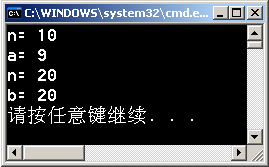 7.3.2  重载赋值运算符
7.3.2 重载赋值运算符
赋值运算符重载用于对象数据的复制 
 operator= 必须重载为成员函数 
重载函数原型为：
	类名  &  类名  :: operator= ( 类名 ) ;
7.3.2  重载赋值运算符
#include<iostream>
#include<cstring>
using namespace std;
class  Name
{ public :
     Name ( const char  *pN = "\0") ;
     Name( const Name & ) ;		    //复制构造函数 
     Name& operator=( const Name& ) ;	    // 重载赋值运算符
     ~ Name() ;
  protected : 
     char  *pName ;
     int size ;
} ;

int main()
{ Name Obj1( "ZhangSan" ) ;
   Name Obj2 = Obj1 ;		// 调用复制构造函数 
   Name Obj3( "NoName" ) ;
   Obj3 = Obj2 = Obj1 ;		// 调用重载赋值运算符函数 
}
例7-6  定义Name类的重载赋值函数
#include<iostream>
#include<cstring>
using namespace std;
class  Name
{ public :
     Name ( const char  *pN = "\0" ) ;
     Name( const Name & ) ;		    //复制构造函数
     Name& operator=( const Name& ) ;	    // 重载赋值运算符
     ~ Name() ;
  protected : 
     char  *pName ;
     int size ;
} ;

int main()
{ Name Obj1( "ZhangSan" ) ;
   Name Obj2 = Obj1 ;		// 调用复制构造函数 
   Name Obj3( "NoName" ) ;
   Obj3 = Obj2 = Obj1 ;		// 调用重载赋值运算符函数 
}
7.3.2  重载赋值运算符
例7-6  定义Name类的重载赋值函数
初始化对象时
调用复制构造函数
#include<iostream>
#include<cstring>
using namespace std;
class  Name
{ public :
     Name ( const char  *pN = "\0" ) ;
     Name( const Name & ) ;		    //复制构造函数
     Name& operator=( const Name& ) ;     // 重载赋值运算符
     ~ Name() ;
  protected : 
     char  *pName ;
     int size ;
} ;

int main()
{ Name Obj1( "ZhangSan" ) ;
   Name Obj2 = Obj1 ;		// 调用复制构造函数 
   Name Obj3( "NoName" ) ;
   Obj3 = Obj2 = Obj1 ;		// 调用重载赋值运算符函数 
}
7.3.2  重载赋值运算符
例7-6  定义Name类的重载赋值函数
修改对象时
调用重载赋值运算符函数
Obj.pName
this->pName
C
h
e
n
g

M
i
n
g
L
i

H
a
i
Obj.size
6
this->size
10
7.3.2  重载赋值运算符
Name::Name ( const char  *pN )
 { cout <<" Constructing " << pN << endl ;
    pName = new char[ strlen( pN ) + 1 ] ;
    if( pName != 0 ) strcpy_s( pName, strlen( pN ) + 1 ,pN ) ;
    size = strlen( pN ) ;
 }
Name::Name( const Name & Obj )	 //复制构造函数
{ cout << " Copying " << Obj.pName << " into its own block\n";
   pName = new char[strlen( Obj.pName ) + 1 ] ;
   if ( pName != 0 ) strcpy_s( pName, strlen( Obj.pName ) + 1, Obj.pName ) ;
   size = Obj.size;
}
Name & Name::operator= ( const Name & Obj )	 // 重载赋值运算符
{ delete  []pName ;
   pName = new char[ strlen( Obj.pName ) + 1 ] ;
   if ( pName != 0 ) strcpy_s( pName, strlen( Obj.pName ) + 1,  Obj.pName ) ;
   size = Obj.size ;
   return *this ;
}
Name::~ Name()
{ cout << " Destructing " << pName << endl ;
   delete  []pName ;
   size = 0;
}
例7-6  定义Name类的重载赋值函数
Name & Name::operator= ( const Name & Obj )
{ delete  []pName ;
   pName = new char[ strlen( Obj.pName ) + 1 ] ;
   if ( pName != 0 ) strcpy_s( pName, strlen( Obj.pName ) + 1, Obj.pName ) ;
   size = Obj.size ;
   return *this ;
}
Obj.pName
this->pName
C
h
e
n
g

M
i
n
g
L
i

H
a
i
Obj.size
6
this->size
10
Name::Name ( const char  *pN )
 { cout <<" Constructing " << pN << endl ;
    pName = new char[ strlen( pN ) + 1 ] ;
    if( pName != 0 ) strcpy_s( pName, strlen( pN ) + 1 ,pN ) ;
    size = strlen( pN ) ;
 }
Name::Name( const Name & Obj )	 //复制构造函数
{ cout << " Copying " << Obj.pName << " into its own block\n";
   pName = new char[strlen( Obj.pName ) + 1 ] ;
   if ( pName != 0 ) strcpy_s( pName, strlen( Obj.pName ) + 1,Obj.pName ) ;
   size = Obj.size;
}
Name & Name::operator= ( const Name & Obj )	 // 重载赋值运算符
{ delete  []pName ;
   pName = new char[ strlen( Obj.pName ) + 1 ] ;
   if ( pName != 0 ) strcpy_s( pName, strlen( Obj.pName ) + 1, Obj.pName ) ;
   size = Obj.size ;
   return *this ;
}
Name::~ Name()
{ cout << " Destructing " << pName << endl ;
   delete  []pName ;
   size = 0;
}
7.3.2  重载赋值运算符
例7-6  定义Name类的重载赋值函数
Name & Name::operator= ( const Name & Obj ) 
{ delete  []pName ;
   pName = new char[ strlen( Obj.pName ) + 1 ] ;
   if ( pName != 0 ) strcpy_s( pName, strlen( Obj.pName ) + 1,  Obj.pName ) ;
   size = Obj.size ;
   return *this ;
}
Obj.pName
this->pName
L
i

H
a
i
Obj.size
6
this->size
10
Name::Name ( const char  *pN )
 { cout <<" Constructing " << pN << endl ;
    pName = new char[ strlen( pN ) + 1 ] ;
    if( pName != 0 ) strcpy_s( pName, strlen( pN ) + 1 , pN ) ;
    size = strlen( pN ) ;
 }
Name::Name( const Name & Obj )	 //复制构造函数
{ cout << " Copying " << Obj.pName << " into its own block\n";
   pName = new char[strlen( Obj.pName ) + 1 ] ;
   if ( pName != 0 ) strcpy_s( pName, Obj.pName ) + 1, Obj.pName ) ;
   size = Obj.size;
}
Name & Name::operator= ( const Name & Obj )	 // 重载赋值运算符
{ delete  []pName ;
   pName = new char[ strlen( Obj.pName ) + 1 ] ;
   if ( pName != 0 ) strcpy_s( pName, [ strlen( Obj.pName ) + 1, Obj.pName ) ;
   size = Obj.size ;
   return *this ;
}
Name::~ Name()
{ cout << " Destructing " << pName << endl ;
   delete  []pName ;
   size = 0;
}
7.3.2  重载赋值运算符
例7-6  定义Name类的重载赋值函数
Name & Name::operator= ( const Name & Obj ) 
{ delete  []pName ;
   pName = new char[ strlen( Obj.pName ) + 1 ] ;
   if ( pName != 0 ) strcpy_s( pName, strlen( Obj.pName ) + 1,  Obj.pName ) ;
   size = Obj.size ;
   return *this ;
}
Obj.pName
this->pName
L
i

H
a
i
Obj.size
6
this->size
10
Name::Name ( const char  *pN )
 { cout <<" Constructing " << pN << endl ;
    pName = new char[ strlen( pN ) + 1 ] ;
    if( pName != 0 ) strcpy_s( pName, strlen( pN ) + 1 , pN ) ;
    size = strlen( pN ) ;
 }
Name::Name( const Name & Obj )	 //复制构造函数
{ cout << " Copying " << Obj.pName << " into its own block\n";
   pName = new char[strlen( Obj.pName ) + 1 ] ;
   if ( pName != 0 ) strcpy_s( pName, strlen( Obj.pName ) + 1,  Obj.pName ) ;
   size = Obj.size;
}
Name & Name::operator= ( const Name & Obj )	 // 重载赋值运算符
{ delete  []pName ;
   pName = new char[ strlen( Obj.pName ) + 1 ] ;
   if ( pName != 0 ) strcpy_s( pName, strlen( Obj.pName ) + 1, Obj.pName ) ;
   size = Obj.size ;
   return *this ;
}
Name::~ Name()
{ cout << " Destructing " << pName << endl ;
   delete  []pName ;
   size = 0;
}
7.3.2  重载赋值运算符
例7-6  定义Name类的重载赋值函数
L
i

H
a
i
Name & Name::operator= ( const Name & Obj ) 
{ delete  []pName ;
   pName = new char[ strlen( Obj.pName ) + 1 ] ;
   if ( pName != 0 ) strcpy_s( pName, strlen( Obj.pName ) + 1, Obj.pName ) ;
   size = Obj.size ;
   return *this ;
}
Obj.pName
this->pName
L
i

H
a
i
Obj.size
6
this->size
10
Name::Name ( const char  *pN )
 { cout <<" Constructing " << pN << endl ;
    pName = new char[ strlen( pN ) + 1 ] ;
    if( pName != 0 ) strcpy_s( pName, strlen( pN ) + 1 , pN ) ;
    size = strlen( pN ) ;
 }
Name::Name( const Name & Obj )	 //复制构造函数
{ cout << " Copying " << Obj.pName << " into its own block\n";
   pName = new char[strlen( Obj.pName ) + 1 ] ;
   if ( pName != 0 ) strcpy_s( pName, strlen( Obj.pName ) + 1, Obj.pName ) ;
   size = Obj.size;
}
Name & Name::operator= ( const Name & Obj )	 // 重载赋值运算符
{ delete  []pName ;
   pName = new char[ strlen( Obj.pName ) + 1 ] ;
   if ( pName != 0 ) strcpy_s( pName, strlen( Obj.pName ) + 1, Obj.pName ) ;
   size = Obj.size ;
   return *this ;
}
Name::~ Name()
{ cout << " Destructing " << pName << endl ;
   delete  []pName ;
   size = 0;
}
7.3.2  重载赋值运算符
例7-6  定义Name类的重载赋值函数
L
i

H
a
i
6
Name & Name::operator= ( const Name & Obj ) 
{ delete  []pName ;
   pName = new char[ strlen( Obj.pName ) + 1 ] ;
   if ( pName != 0 ) strcpy_s( pName, strlen( Obj.pName ) + 1, Obj.pName ) ;
   size = Obj.size ;
   return *this ;
}
Obj.pName
this->pName
L
i

H
a
i
Obj.size
6
this->size
6
Name::Name ( const char  *pN )
 { cout <<" Constructing " << pN << endl ;
    pName = new char[ strlen( pN ) + 1 ] ;
    if( pName != 0 ) strcpy_s( pName, strlen( pN ) + 1 , pN ) ;
    size = strlen( pN ) ;
 }
Name::Name( const Name & Obj )	 //复制构造函数
{ cout << " Copying " << Obj.pName << " into its own block\n";
   pName = new char[strlen( Obj.pName ) + 1 ] ;
   if ( pName != 0 ) strcpy_s( pName, strlen( Obj.pName ) + 1, Obj.pName ) ;
   size = Obj.size;
}
Name & Name::operator= ( const Name & Obj )	 // 重载赋值运算符
{ delete  []pName ;
   pName = new char[ strlen( Obj.pName ) + 1 ] ;
   if ( pName != 0 ) strcpy_s( pName, strlen( Obj.pName ) + 1, Obj.pName ) ;
   size = Obj.size ;
   return *this ;
}
Name::~ Name()
{ cout << " Destructing " << pName << endl ;
   delete  []pName ;
   size = 0;
}
7.3.2  重载赋值运算符
例7-6  定义Name类的重载赋值函数
L
i

H
a
i
Name & Name::operator= ( const Name & Obj ) 
{ delete  []pName ;
   pName = new char[ strlen( Obj.pName ) + 1 ] ;
   if ( pName != 0 ) strcpy_s( pName, strlen( Obj.pName ) + 1,  Obj.pName ) ;
   size = Obj.size ;
   return *this ;
}
#include<iostream>
#include<cstring>
using namespace std;
class  Name
{ public :
     Name ( const char  *pN = "\0") ;
     Name( const Name & ) ;		     //复制构造函数 
     Name& operator=( const Name& ) ;  // 重载赋值运算符
     ~ Name() ;
  protected : 
     char  *pName ;
     int size ;
} ;

int main()
{ Name Obj1( "ZhangSan" ) ;
   Name Obj2 = Obj1 ;		// 调用复制构造函数 
   Name Obj3( "NoName" ) ;
   Obj3 = Obj2 = Obj1 ;		// 调用重载赋值运算符函数 
}
7.3.2  重载赋值运算符
例7-6  定义Name类的重载赋值函数
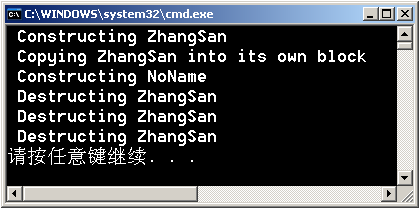 构造对象
#include<iostream>
#include<cstring>
using namespace std ;
class  Name
{ public :
     Name (const char  *pN = "\0") ;
     Name( const Name & ) ;		    //复制构造函数 
     Name& operator=( const Name& ) ;	    // 重载赋值运算符
     ~ Name() ;
  protected : 
     char  *pName ;
     int size ;
} ;

int main()
{ Name Obj1( "ZhangSan" ) ;
   Name Obj2 = Obj1 ;		// 调用复制构造函数 
   Name Obj3( "NoName" ) ;
   Obj3 = Obj2 = Obj1 ;		// 调用重载赋值运算符函数 
}
7.3.2  重载赋值运算符
例7-6  定义Name类的重载赋值函数
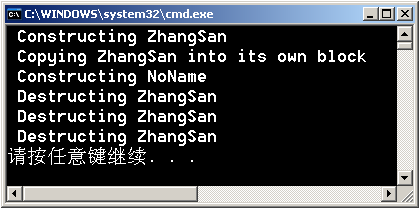 复制构造对象
#include<iostream>
#include<cstring>
using namespace std ;
class  Name
{ public :
     Name (const char  *pN = "\0") ;
     Name( const Name & ) ;		    //复制构造函数 
     Name& operator=( const Name& ) ;	    // 重载赋值运算符
     ~ Name() ;
  protected : 
     char  *pName ;
     int size ;
} ;

int main()
{ Name Obj1( "ZhangSan" ) ;
   Name Obj2 = Obj1 ;		// 调用复制构造函数 
   Name Obj3( "NoName" ) ;
   Obj3 = Obj2 = Obj1 ;		// 调用重载赋值运算符函数 
}
7.3.2  重载赋值运算符
例7-6  定义Name类的重载赋值函数
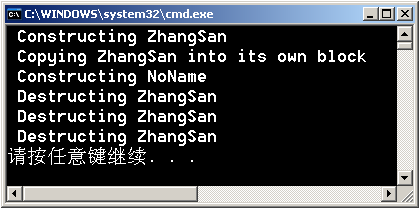 构造对象
#include<iostream>
#include<cstring>
using namespace std ;
class  Name
{ public :
     Name const char  *pN = "\0");
     Name( const Name & ) ;		    //复制构造函数 
     Name& operator=( const Name& ) ;	    // 重载赋值运算符
     ~ Name() ;
  protected : 
     char  *pName ;
     int size ;
} ;

int main()
{ Name Obj1( "ZhangSan" ) ;
   Name Obj2 = Obj1 ;		// 调用复制构造函数 
   Name Obj3( "NoName" ) ;
   Obj3 = Obj2 = Obj1 ;		// 调用重载赋值运算符函数 
}
7.3.2  重载赋值运算符
例7-6  定义Name类的重载赋值函数
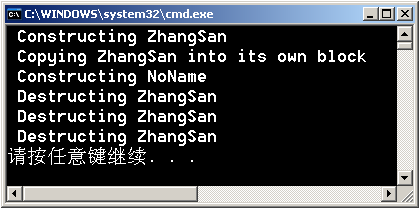 析构赋值操作后的对象
#include<iostream>
#include<cstring>
using namespace std ;
class  Name
{ public :
     Name (const char  *pN = "\0") ;
     Name( const Name & ) ;		    //复制构造函数 
     Name& operator=( const Name& ) ;  // 重载赋值运算符
     ~ Name() ;
  protected : 
     char  *pName ;
     int size ;
} ;

int main()
{ Name Obj1( "ZhangSan" ) ;
   Name Obj2 = Obj1 ;		// 调用复制构造函数 
   Name Obj3( "NoName" ) ;
   Obj3 = Obj2 = Obj1 ;		// 调用重载赋值运算符函数 
}
7.3.2  重载赋值运算符
例7-6  定义Name类的重载赋值函数
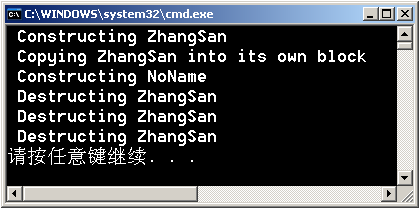 7.3.3  重载运算符[]和()
7.3.3  重载运算符[]和()
运算符 [] 和 () 是二元运算符
 [] 和 () 只能用成员函数重载，不能用友元函数重载
1．重载下标运算符 []
7.3.3  重载运算符[]和()
[] 运算符用于访问数据对象的元素
重载格式	类型  类 :: operator[]  ( 类型 ) ；
1．重载下标运算符 []
7.3.3  重载运算符[]和()
[] 运算符用于访问数据对象的元素
重载格式	类型  类 :: operator[]  ( 类型 ) ；
定义重载函数的类名
1．重载下标运算符 []
7.3.3  重载运算符[]和()
[] 运算符用于访问数据对象的元素
重载格式	类型  类 :: operator[]  [ 类型 ] ；
函数返回类型
1．重载下标运算符 []
7.3.3  重载运算符[]和()
[] 运算符用于访问数据对象的元素
重载格式	类型  类 :: operator[]  ( 类型 ) ；
函数名
1．重载下标运算符 []
7.3.3  重载运算符[]和()
[] 运算符用于访问数据对象的元素
重载格式	类型  类 :: operator[]  ( 类型 ) ；
右操作数
为符合原语义，用 int
1．重载下标运算符 []
7.3.3  重载运算符[]和()
[] 运算符用于访问数据对象的元素
重载格式	类型  类 :: operator()  [ 类型 ] ；
显式声明一个参数
例 
	设 x 是类 X 的一个对象，则表达式
		x [ y ]
	可被解释为
		x . operator [ ] ( y )
1．重载下标运算符 []
7.3.3  重载运算符[]和()
// 例7-7
#include<iostream>
using namespace std;
class  vector
{ public :
       vector ( int  n )  {  v = new  int [ n ] ; size = n ; }
       ~ vector ( )  { delete [ ] v ; size = 0 ; }
       int & operator [ ] ( int  i )  {  return  v [ i ] ; }
   private :       
       int * v ;       int size ;
};
int main ( )
{  vector  a ( 5 ) ;
    a [ 2 ] = 12 ;	  
    cout << a [ 2 ] << endl ;
}
1．重载下标运算符 []
7.3.3  重载运算符[]和()
// 例7-7
#include<iostream>
using namespace std;
class  vector
{ public :
       vector ( int  n )  {  v = new  int [ n ] ; size = n ; }
       ~ vector ( )  { delete [ ] v ; size = 0 ; }
       int & operator [ ] ( int  i )  {  return  v [ i ] ; }
   private :       
       int * v ;       int size ;
};
int main ( )
{  vector  a ( 5 ) ;
    a [ 2 ] = 12 ;	  
    cout << a [ 2 ] << endl ;
}
返回元素的引用
this -> v[i]
1．重载下标运算符 []
7.3.3  重载运算符[]和()
// 例7-7
#include<iostream>
using namespace std;
class  vector
{ public :
       vector ( int  n )  {  v = new  int [ n ] ; size = n ; }
       ~ vector ( )  { delete [ ] v ; size = 0 ; }
       int & operator [ ] ( int  i )  {  return  v [ i ] ; }
   private :       
       int * v ;       int size ;
};
int main ( )
{  vector  a ( 5 ) ;
    a [ 2 ] = 12 ;	  
    cout << a [ 2 ] << endl ;
}
返回引用的函数调用
作左值
2．重载函数调用符 ()
7.3.3  重载运算符[]和()
() 运算符用于函数调用
重载格式	类型  类 :: operator()  ( 参数表  ) ；
例 
	设 x 是类 X 的一个对象，则表达式
		x ( arg1, arg2, … )
	可被解释为
		x . operator () (arg1, arg2, … )
2．重载函数调用符 ()
7.3.3  重载运算符[]和()
//例7-8  用重载()运算符实现数学函数的抽象
#include <iostream>
using namespace std ;
class  F
  { public :  
        double  operator ( )  ( double x ,  double  y ) ;
  } ;
double  F :: operator ( )  ( double  x ,  double  y )
   { return   x * x + y * y ; }
int main ( )			
{ F  f  ;
   cout << f ( 5.2 , 2.5 ) << endl ;
}
2．重载函数调用符 ()
7.3.3  重载运算符[]和()
//例7-8  用重载()运算符实现数学函数的抽象
#include <iostream>
using namespace std ;
class  F
  { public :  
        double  operator ( )  ( double x ,  double  y ) ;
  } ;
double  F :: operator ( )  ( double  x ,  double  y )
   { return   x * x + y * y ; }
int main ( )			
{ F  f  ;
   cout << f ( 5.2 , 2.5 ) << endl ;
}
f . operator() (5.2, 2.5)
2．重载函数调用符 ()
7.3.3  重载运算符[]和()
//例7-8  用重载()运算符实现数学函数的抽象
#include <iostream>
using namespace std ;
class  F
  { public :  
        double  operator ( )  ( double x ,  double  y ) ;
  } ;
double  F :: operator ( )  ( double  x ,  double  y )
   { return   x * x + y * y ; }
int main ( )			
{ F  f  ;
   cout << f ( 5.2 , 2.5 ) << endl ;
}
比较
定义普通成员函数
memFun
memFun
f.memFun (5.2,2.5)
7.3.4  重载流插入和流提取运算符
7.3.4  重载流插入和流提取运算符
istream 和 ostream 是 C++ 的预定义流类
cin 是 istream 的对象，cout 是 ostream 的对象
运算符 << 由ostream 重载为插入操作，用于输出基本类型数据
运算符 >> 由 istream 重载为提取操作，用于输入基本类型数据
用友元函数重载 << 和 >> ，输出和输入用户自定义的数据类型
#include<iostream>
#include<cstdlib>
using namespace std;
class vector
{ public :
     vector( int size =1 ) ;       ~vector() ;
     int & operator[] ( int i ) ;
     friend ostream & operator << ( ostream & output , vector & ) ;
     friend istream & operator >> ( istream & input, vector & ) ;
  private :  
     int * v ;     int len ;
};
int main()
{ int k ;
  cout << "Input the length of vector A :\n" ;     cin >> k ;
  vector A( k ) ;
  cout << "Input the elements of vector A :\n" ;     cin >> A ;
  cout << "Output the elements of vector A :\n" ;
  cout << A ;
}
7.3.4  重载流插入和流提取运算符
例7-9  为vector类重载流插入运算符和提取运算符
#include<iostream>
#include<cstdlib>
using namespace std;
class vector
{ public :
     vector( int size =1 ) ;       ~vector() ;
     int & operator[] ( int i ) ;
     friend ostream & operator << ( ostream & output , vector & ) ;
     friend istream & operator >> ( istream & input, vector & ) ;
  private :  
     int * v ;     int len ;
};
int main()
{ int k ;
  cout << "Input the length of vector A :\n" ;     cin >> k ;
  vector A( k ) ;
  cout << "Input the elements of vector A :\n" ;     cin >> A ;
  cout << "Output the elements of vector A :\n" ;
  cout << A ;
}
例7-9  为vector类重载流插入运算符和提取运算符
7.3.4  重载流插入和流提取运算符
重载几个运算符
7.3.4  重载流插入和流提取运算符
#include<iostream>
#include<cstdlib>
using namespace std;
class vector
{ public :
     vector( int size =1 ) ;       ~vector() ;
     int & operator[] ( int i ) ;
     friend ostream & operator << ( ostream & output , vector & ) ;
     friend istream & operator >> ( istream & input, vector & ) ;
  private :  
     int * v ;     int len ;
};
int main()
{ int k ;
  cout << "Input the length of vector A :\n" ;     cin >> k ;
  vector A( k ) ;
  cout << "Input the elements of vector A :\n" ;     cin >> A ;
  cout << "Output the elements of vector A :\n" ;
  cout << A ;
}
例7-9  为vector类重载流插入运算符和提取运算符
标准流类
#include<iostream>
#include<cstdlib>
using namespace std;
class vector
{ public :
     vector( int size =1 ) ;       ~vector() ;
     int & operator[] ( int i ) ;
     friend ostream & operator << ( ostream & output , vector & ) ;
     friend istream & operator >> ( istream & input, vector & ) ;
  private :  
     int * v ;     int len ;
};
int main()
{ int k ;
  cout << "Input the length of vector A :\n" ;     cin >> k ;
  vector A( k ) ;
  cout << "Input the elements of vector A :\n" ;     cin >> A ;
  cout << "Output the elements of vector A :\n" ;
  cout << A ;
}
例7-9  为vector类重载流插入运算符和提取运算符
7.3.4  重载流插入和流提取运算符
使用预定义版本
#include<iostream>
#include<cstdlib>
using namespace std;
class vector
{ public :
     vector( int size =1 ) ;       ~vector() ;
     int & operator[] ( int i ) ;
     friend ostream & operator << ( ostream & output , vector & ) ;
     friend istream & operator >> ( istream & input, vector & ) ;
  private :  
     int * v ;     int len ;
};
int main()
{ int k ;
  cout << "Input the length of vector A :\n" ;     cin >> k ;
  vector A( k ) ;
  cout << "Input the elements of vector A :\n" ;     cin >> A ;
  cout << "Output the elements of vector A :\n" ;
  cout << A ;
}
例7-9  为vector类重载流插入运算符和提取运算符
7.3.4  重载流插入和流提取运算符
使用重载版本
operator >> (cin , A)
#include<iostream>
#include<cstdlib>
using namespace std;
class vector
{ public :
     vector( int size =1 ) ;       ~vector() ;
     int & operator[] ( int i ) ;
     friend ostream & operator << ( ostream & output , vector & ) ;
     friend istream & operator >> ( istream & input, vector & ) ;
  private :  
     int * v ;     int len ;
};
int main()
{ int k ;
  cout << "Input the length of vector A :\n" ;     cin >> k ;
  vector A( k ) ;
  cout << "Input the elements of vector A :\n" ;     cin >> A ;
  cout << "Output the elements of vector A :\n" ;
  cout << A ;
}
例7-9  为vector类重载流插入运算符和提取运算符
7.3.4  重载流插入和流提取运算符
使用重载版本
operator << (cout , A)
vector::vector( int size ) 
{ if (size <= 0 || size > 100 )
    { cout << "The size of " << size << " is null !\n" ; exit( 0 ) ;  }
   v = new int[ size ] ;  len = size ;
}
vector :: ~vector() { delete[] v ;  len = 0 ; }
int & vector :: operator [] ( int i ) 		
{ if( i >=0 && i < len )  return v[ i ] ;
  cout << "The subscript " << i << " is outside !\n" ;  exit( 0 ) ;
}
ostream & operator << ( ostream & output, vector & ary )
{ for(int i = 0 ; i < ary.len ; i ++ )  output << ary[ i ] << "  " ;
   output << endl ;
   return output ;
}
istream & operator >> ( istream & input, vector & ary )	
{ for( int i = 0 ; i < ary.len ; i ++ )  input >> ary[ i ] ;
   return  input ;
}
例7-9  为vector类重载流插入运算符和提取运算符
7.3.4  重载流插入和流提取运算符
vector::vector( int size ) 
{ if (size <= 0 || size > 100 )
    { cout << "The size of " << size << " is null !\n" ; exit( 0 ) ;  }
   v = new int[ size ] ;  len = size ;
}
vector :: ~vector() { delete[] v ;  len = 0 ; }
int & vector :: operator [] ( int i ) 		
{ if( i >=0 && i < len )  return v[ i ] ;
  cout << "The subscript " << i << " is outside !\n" ;  exit( 0 ) ;
}
ostream & operator << ( ostream & output, vector & ary )
{ for(int i = 0 ; i < ary.len ; i ++ )   output << ary[ i ] << "  " ;
   output << endl ;
   return output ;
}
istream & operator >> ( istream & input, vector & ary )	
{ for( int i = 0 ; i < ary.len ; i ++ )  input >> ary[ i ] ;
   return  input ;
}
例7-9  为vector类重载流插入运算符和提取运算符
7.3.4  重载流插入和流提取运算符
使用重载版本
访问对象元素
vector::vector( int size ) 
{ if (size <= 0 || size > 100 )
    { cout << "The size of " << size << " is null !\n" ; exit( 0 ) ;  }
   v = new int[ size ] ;  len = size ;
}
vector :: ~vector() { delete[] v ;  len = 0 ; }
int & vector :: operator [] ( int i ) 		
{ if( i >=0 && i < len )  return v[ i ] ;
  cout << "The subscript " << i << " is outside !\n" ;  exit( 0 ) ;
}
ostream & operator << ( ostream & output, vector & ary )
{ for(int i = 0 ; i < ary.len ; i ++ )   output << ary[ i ] << "  " ;
   output << endl ;
   return output ;
}
istream & operator >> ( istream & input, vector & ary )	
{ for( int i = 0 ; i < ary.len ; i ++ )  input >> ary[ i ] ;
   return  input ;
}
例7-9  为vector类重载流插入运算符和提取运算符
7.3.4  重载流插入和流提取运算符
cout 的别名
vector::vector( int size ) 
{ if (size <= 0 || size > 100 )
    { cout << "The size of " << size << " is null !\n" ; exit( 0 ) ;  }
   v = new int[ size ] ;  len = size ;
}
vector :: ~vector() { delete[] v ;  len = 0 ; }
int & vector :: operator [] ( int i ) 		
{ if( i >=0 && i < len )  return v[ i ] ;
  cout << "The subscript " << i << " is outside !\n" ;  exit( 0 ) ;
}
ostream & operator << ( ostream & output, vector & ary )
{ for(int i = 0 ; i < ary.len ; i ++ )   output << ary[ i ] << "  " ;
   output << endl ;
   return output ;
}
istream & operator >> ( istream & input, vector & ary )	
{ for( int i = 0 ; i < ary.len ; i ++ )  input >> ary[ i ] ;
   return  input ;
}
例7-9  为vector类重载流插入运算符和提取运算符
7.3.4  重载流插入和流提取运算符
cin 的别名
vector::vector( int size ) 
{ if (size <= 0 || size > 100 )
    { cout << "The size of " << size << " is null !\n" ; exit( 0 ) ;  }
   v = new int[ size ] ;  len = size ;
}
vector :: ~vector() { delete[] v ;  len = 0 ; }
int & vector :: operator [] ( int i ) 		
{ if( i >=0 && i < len )  return v[ i ] ;
  cout << "The subscript " << i << " is outside !\n" ;  exit( 0 ) ;
}
ostream & operator << ( ostream & output, vector & ary )
{ for(int i = 0 ; i < ary.len ; i ++ )   output << ary[ i ] << "  " ;
   output << endl ;
   return output ;
}
istream & operator >> ( istream & input, vector & ary )	
{ for( int i = 0 ; i < ary.len ; i ++ )  input >> ary[ i ] ;
   return  input ;
}
例7-9  为vector类重载流插入运算符和提取运算符
7.3.4  重载流插入和流提取运算符
返回流类引用
以符合原语义
vector::vector( int size ) 
{ if (size <= 0 || size > 100 )
    { cout << "The size of " << size << " is null !\n" ; exit( 0 ) ;  }
   v = new int[ size ] ;  len = size ;
}
vector :: ~vector() { delete[] v ;  len = 0 ; }
int & vector :: operator [] ( int i ) 		
{ if( i >=0 && i < len )  return v[ i ] ;
  cout << "The subscript " << i << " is outside !\n" ;  exit( 0 ) ;
}
ostream & operator << ( ostream & output, vector & ary )
{ for(int i = 0 ; i < ary.len ; i ++ )   output << ary[ i ] << "  " ;
   output << endl ;
   return output ;
}
istream & operator >> ( istream & input, vector & ary )	
{ for( int i = 0 ; i < ary.len ; i ++ )  input >> ary[ i ] ;
   return  input ;
}
例7-9  为vector类重载流插入运算符和提取运算符
7.3.4  重载流插入和流提取运算符
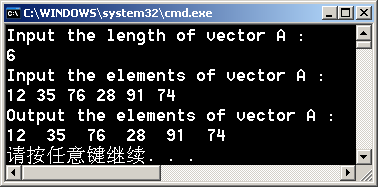 例7-10  设计一个集合类，用无符号整数数组表示集合，重载运算符实现集合的基本运算，以及集合元素的输入、输出。
//setTypeHead.h
#include<iostream>
using namespace std;
//集合类
class setType
{   public:
         setType( unsigned e=128 );		//构造函数
         setType( const setType & B );	//复制构造函数
         ~setType();				//析构函数
         setType operator+= ( unsigned x ); 	//重载+=，把元素x并入集合
         setType operator= ( setType B );	//重载=，集合变量赋值
         setType operator() (unsigned x=0);	//重载()，集合置元素x，默认置空
         setType operator+ ( setType B );	//重载+,求并集
         setType operator* ( setType B );	//重载*,求交集
         setType operator- ( setType B );	//重载-,求差集
         bool operator<= ( setType B );	//重载<=,判集合蕴含
例7-10  设计一个集合类，用无符号整数数组表示集合，重载运算符实现集合的基本运算，以及集合元素的输入、输出。
//重载!运算符，判空集。集合空返回false，否则返回true
         bool operator ! ();	
         //重载<，判元素属于集合
         friend bool operator< ( unsigned x, setType A ); 
         //重载>>，输入集合元素
         friend istream & operator>> ( istream &input, setType &A );
         //重载<<，输出集合的全部元素
         friend ostream & operator<< ( ostream &output, setType &A );
    private:
         unsigned *set;	//建立动态数组指针
         unsigned n;	//数组长度
         unsigned e;		//全集元素个数
};
例7-10  设计一个集合类，用无符号整数数组表示集合，重载运算符实现集合的基本运算，以及集合元素的输入、输出。
//test.cpp
#include"setTypeHead.h"
int main()
{  setType setA, setB, setC;    unsigned x;
    cout << "Input the elements of setA, 1-128, until input 0 :\n";
    cin >> setA;				//输入setA的元素
    cout << "Input the elements of setB, 1-128, until input 0 :\n";
    cin >> setB;				//输入setB的元素
    cout << "setA = " << setA << endl; 	//输出setA的元素
    cout << "setB = "<<setB << endl;	//输出setB的元素
    cout << "Input x: ";    cin >> x;
    setA += x;				//把元素x并入setA
    cout << "Put " << x << " in setA = " << setA << endl;
    setC = setA + setB;			//求并集
    cout << "setC = setA+setB = " << setC << endl;
例7-10  设计一个集合类，用无符号整数数组表示集合，重载运算符实现集合的基本运算，以及集合元素的输入、输出。
setC = setA * setB;			//求交集
    cout << "setC = setA*setB = " << setC << endl;
    setC = setA - setB;			//求差集
    cout << “setC = setA-setB = ” << setC << endl;
    //判断setA是否蕴含于setB
    if( setA <= setB )	   cout << "setA <= setB\n";
        else   cout << "not setA <= setB\n";
    cout << "Input x: ";   cin >> x;
    //判断元素x是否属于setA
    if( x < setA )  cout << x << " in " << setA << "\n";
        else  cout << x << " not in " << setA << "\n";
    setC = setA + setB + setC;		//多个集合变量运算
    cout << "setC = setA+setB+setC = " << setC << endl;
    setC();				//置setC为空集
    cout<<"setC = " << setC << endl;
}
7.4  类类型转换
7.4  类类型转换
数据类型转换在程序编译时或在程序运行实现
基本类型 ←→ 基本类型
基本类型 ←→ 类类型
类类型 ←→ 类类型
类对象的类型转换可由两种方式说明：
构造函数	转换函数
        称为用户定义的类型转换或类类型转换，有隐式调用和显式调用方式
7.4.1  构造函数进行类类型转换
7.4.1  构造函数进行类类型转换
当类 ClassX 具有以下形式的构造函数：	
ClassX :: ClassX ( arg ，arg1 = E1 ，…, argn = En ) ;
说明了一种从参数 arg 的类型到该类类型的转换
7.4.1  构造函数进行类类型转换
7.4.1  构造函数进行类类型转换
class  X
{ // ……
  public :
      X ( int ) ;
      X ( const  char * , int = 0 ) ;
};
void  f ( X  arg ) ;
	:
   X  a = X( 1 ) ;		// a = 1
   X  b = "Jessie" ;		// b = X ( "Jessie" , 0 )
   a = 2 ;			// a = X ( 2 )
   f ( 3 ) ;			// f ( X ( 3 ) )
   f ( 10 , 20 ) ;		// error
例如
7.4.1  构造函数进行类类型转换
7.4.1  构造函数进行类类型转换
class  X
{ // ……
  public :
      X ( int ) ;
      X ( const  char * , int = 0 ) ;
};
void  f ( X  arg ) ;
	:
   X  a = X( 1 ) ;		// a = 1
   X  b = "Jessie" ;		// b = X ( "Jessie" , 0 )
   a = 2 ;			// a = X ( 2 )
   f ( 3 ) ;			// f ( X ( 3 ) )
   f ( 10 , 20 ) ;		// error
例如
调用构造函数 X ( int ) 
把 1 转换为类类型 X 后赋给对象 a
也称 X ( 1 ) 为 X 类的类型常量
7.4.1  构造函数进行类类型转换
7.4.1  构造函数进行类类型转换
调用构造函数X ( const  char * , int = 0 ) 
把字符串转换为类类型 X 后赋给对象 b
class  X
{ // ……
  public :
      X ( int ) ;
      X ( const  char * , int = 0 ) ;
};
void  f ( X  arg ) ;
	:
   X  a = X( 1 ) ;		// a = 1
   X  b = "Jessie" ;		// b = X ( "Jessie" , 0 )
   a = 2 ;			// a = X ( 2 )
   f ( 3 ) ;			// f ( X ( 3 ) )
   f ( 10 , 20 ) ;		// error
例如
7.4.1  构造函数进行类类型转换
7.4.1  构造函数进行类类型转换
class  X
{ // ……
  public :
      X ( int ) ;
      X ( const  char * , int = 0 ) ;
};
void  f ( X  arg ) ;
	:
   X  a = X( 1 ) ;		// a = 1
   X  b = "Jessie" ;		// b = X ( "Jessie" , 0 )
   a = 2 ;			// a = X ( 2 )
   f ( 3 ) ;			// f ( X ( 3 ) )
   f ( 10 , 20 ) ;		// error
例如
隐式调用构造函数 X ( int ) 
把 2 转换为类类型 X 后赋给对象
7.4.1  构造函数进行类类型转换
7.4.1  构造函数进行类类型转换
class  X
{ // ……
  public :
      X ( int ) ;
      X ( const  char * , int = 0 ) ;
};
void  f ( X  arg ) ;
	:
   X  a = X( 1 ) ;		// a = 1
   X  b = "Jessie" ;		// b = X ( "Jessie" , 0 )
   a = 2 ;			// a = X ( 2 )
   f ( 3 ) ;			// f ( X ( 3 ) )
   f ( 10 , 20 ) ;		// error
例如
隐式调用构造函数 X ( int ) 
对实参作类类型转换，然后做参数结合
7.4.1  构造函数进行类类型转换
7.4.1  构造函数进行类类型转换
class  X
{ // ……
  public :
      X ( int ) ;
      X ( const  char * , int = 0 ) ;
};
void  f ( X  arg ) ;
	:
   X  a = X( 1 ) ;		// a = 1
   X  b = "Jessie" ;		// b = X ( "Jessie" , 0 )
   a = 2 ;			// a = X ( 2 )
   f ( 3 ) ;			// f ( X ( 3 ) )
   f ( 10 , 20 ) ;		// error
例如
当找不到匹配的构造函数时
转换失败
7.4.1  构造函数进行类类型转换
7.4.1  构造函数进行类类型转换
class  X
{ // ……
  public :
      X ( int ) ;
      X ( const  char * , int = 0 ) ;
};
void  f ( X  arg ) ;
	:
   X  a = X( 1 ) ;		// a = 1
   X  b = "Jessie" ;		// b = X ( "Jessie" , 0 )
   a = 2 ;			// a = X ( 2 )
   f ( 3 ) ;			// f ( X ( 3 ) )
   f ( 10 , 20 ) ;		// error
例如
这样的隐式类型转换
由系统自动完成
7.4.2  类型转换函数
7.4.2  类类型转换函数
带参数的构造函数不能把一个类类型转换成基本类型
 类类型转换函数是一种特殊的成员函数，提供类对象之间
    显式类型转换的机制
7.4.2  类型转换函数
7.4.2  类类型转换函数
语法形式：
		X :: operator  T ( )
		{  ……
	  	   return   T 类型的对象  
		}
功能：将类型 X 的对象转换为类型 T 的对象
  T 可以是预定义类型，也可以是用户定义类型
  函数没有参数，没有返回类型，但必须有一条 return 语句，返回  
    T 类型的对象
  该函数只能为成员函数，不能为友元
7.4.2  类型转换函数
7.4.2  类类型转换函数
例如：
class  X
{  ……
   public :
        operator  int ( ) ;
   ……
} ;
void  f ( X  a )
{ int  i = int ( a ) ;
   i = ( int ) a ;
   i = a ;
}
7.4.2  类型转换函数
7.4.2  类类型转换函数
例如：
class  X
{  ……
   public :
        operator  int ( ) ;
   ……
} ;
void  f ( X  a )
{ int  i = int ( a ) ;
   i = ( int ) a ;
   i = a ;
}
使用三种
类型转换规则？
No
a 是一个类对象，
它们都用类型转换函数作类型转换
X :: operator  int ()
7.4.2  类型转换函数
7.4.2  类类型转换函数
例如：
class  X
{  ……
   public :
        operator  int ( ) ;
   ……
} ;
void  f ( X  a )
{ int  i = int ( a ) ;
   i = ( int ) a ;
   i = a ;
}
No
a 是一个类对象，
它们都用类型转换函数作类型转换
X :: operator  int ()
7.4.2  类型转换函数
7.4.2  类类型转换函数
例如：
class  X
{  ……
   public :
        operator  int ( ) ;
   ……
} ;
void  f ( X  a )
{ int  i = int ( a ) ;
   i = ( int ) a ;
   i = a ;
}
除了赋值和初始化，
类型转换函数还可以这样使用：
void  g ( X  a , X  b )
{ int  i =  ( a )  ?  1 + a  :  0 ;
   int  j  = ( a && b )   ?  a + b  :  i  ;
   if ( a ) { …… } ;
}
对象 a 、b 可用在整型变量出现的地方
7.4.2  类型转换函数
7.4.2  类类型转换函数
类型转换函数有两种使用方式：
    隐式使用	i = a ;
    显式使用	i = a . operator  int ( )	// int ( a )      ( int ) a
使用不同函数作类型转换函数：
     int  i = a ;	// 用类型转换函数进行转换
     X  i = a ;	// 用构造函数进行转换
7.4.2  类类型转换函数
#include<iostream>
using namespace std;
class Rational
{ public :
       Rational() ;			//构造函数
       Rational(int n , int d=1) ;		//构造函数
       Rational(double x) ;		//构造函数，double-->Rational
       operator double() ; 		//类型转换函数，Rational-->double
       friend Rational operator+(const Rational &,const Rational &);	
       friend ostream & operator<<(ostream &,const Rational &); 
  private :
      int  Numerator , Denominator ;
} ;
int gcd( int a, int b );		//求最大公约数
int main()
{ Rational a( 2, 4 );
  Rational b = 0.3;
  Rational c = a + b;	
  cout  << double(a)  <<  " + “  <<  double(b)  <<  " = "  <<  double(c)  <<  endl ; 
  cout << a << " + " << b << " = " << c << endl;
  double x = b ;
  c = x + 1 + 0.6 ; 
  cout << x << " + " << 1 << " + " << 0.6 << " = " << double(c) << endl ;
  cout<< Rational(x) << " + " << Rational(1) << " + " << Rational(0.6) << " = " << c << endl ;
}
例7-10  有理数计算
7.4.2  类类型转换函数
#include<iostream>
using namespace std;
class Rational
{ public :
       Rational() ;			//构造函数
       Rational(int n , int d=1) ;		//构造函数
       Rational(double x) ;		//构造函数，double-->Rational
       operator double() ; 		//类型转换函数，Rational-->double
       friend Rational operator+(const Rational &,const Rational &);	
       friend ostream & operator<<(ostream &,const Rational &); 
  private :
      int  Numerator , Denominator ;
} ;
int gcd( int a, int b );		//求最大公约数
int main()
{ Rational a( 2, 4 );
  Rational b = 0.3;
  Rational c = a + b;	
  cout  << double(a)  <<  " + “  <<  double(b)  <<  " = "  <<  double(c)  <<  endl ; 
  cout << a << " + " << b << " = " << c << endl;
  double x = b ;
  c = x + 1 + 0.6 ; 
  cout << x << " + " << 1 << " + " << 0.6 << " = " << double(c) << endl ;
  cout<< Rational(x) << " + " << Rational(1) << " + " << Rational(0.6) << " = " << c << endl ;
}
例7-10  有理数计算
Rational(double x) ;
构造函数做类型转换
Rational b = 0.3;
Rational(x)
Rational(1)
Rational(0.6)
7.4.2  类类型转换函数
#include<iostream>
using namespace std;
class Rational
{ public :
       Rational() ;			//构造函数
       Rational(int n , int d=1) ;		//构造函数
       Rational(double x) ;		//构造函数，double-->Rational
       operator double() ; 		//类型转换函数，Rational-->double
       friend Rational operator+(const Rational &,const Rational &);	
       friend ostream & operator<<(ostream &,const Rational &); 
  private :
      int  Numerator , Denominator ;
} ;
int gcd( int a, int b );		//求最大公约数
int main()
{ Rational a( 2, 4 );
  Rational b = 0.3;
  Rational c = a + b;	
  cout  << double(a)  <<  " + “  <<  double(b)  <<  " = "  <<  double(c)  <<  endl ; 
  cout << a << " + " << b << " = " << c << endl;
  double x = b ;
  c = x + 1 + 0.6 ; 
  cout << x << " + " << 1 << " + " << 0.6 << " = " << double(c) << endl ;
  cout<< Rational(x) << " + " << Rational(1) << " + " << Rational(0.6) << " = " << c << endl ;
}
例7-10  有理数计算
operator double() ;
类型转换函数
做类型转换
double(a)
double(b)
double(c)
double x=b;
double(c)
7.4.2  类类型转换函数
#include<iostream>
using namespace std;
class Rational
{ public :
       Rational() ;			//构造函数
       Rational(int n , int d=1) ;		//构造函数
       Rational(double x) ;		//构造函数，double-->Rational
       operator double() ; 		//类型转换函数，Rational-->double
       friend Rational operator+(const Rational &,const Rational &);	
       friend ostream & operator<<(ostream &,const Rational &); 
  private :
      int  Numerator , Denominator ;
} ;
int gcd( int a, int b );		//求最大公约数
int main()
{ Rational a( 2, 4 );
  Rational b = 0.3;
  Rational c = a + b;	
  cout  << double(a)  <<  " + “  <<  double(b)  <<  " = "  <<  double(c)  <<  endl ; 
  cout << a << " + " << b << " = " << c << endl;
  double x = b ;
  c = x + 1 + 0.6 ; 
  cout << x << " + " << 1 << " + " << 0.6 << " = " << double(c) << endl ;
  cout<< Rational(x) << " + " << Rational(1) << " + " << Rational(0.6) << " = " << c << endl ;
}
例7-10  有理数计算
Rational () ;
Rational::Rational()	//构造等于0的对象
 { Numerator=0; Denominator=0;
 }
7.4.2  类类型转换函数
#include<iostream>
using namespace std;
class Rational
{ public :
       Rational() ;			//构造函数
       Rational(int n , int d=1) ;		//构造函数
       Rational(double x) ;		//构造函数，double-->Rational
       operator double() ; 		//类型转换函数，Rational-->double
       friend Rational operator+(const Rational &,const Rational &);	
       friend ostream & operator<<(ostream &,const Rational &); 
  private :
      int  Numerator , Denominator ;
} ;
int gcd( int a, int b );		//求最大公约数
int main()
{ Rational a( 2, 4 );
  Rational b = 0.3;
  Rational c = a + b;	
  cout  << double(a)  <<  " + “  <<  double(b)  <<  " = "  <<  double(c)  <<  endl ; 
  cout << a << " + " << b << " = " << c << endl;
  double x = b ;
  c = x + 1 + 0.6 ; 
  cout << x << " + " << 1 << " + " << 0.6 << " = " << double(c) << endl ;
  cout<< Rational(x) << " + " << Rational(1) << " + " << Rational(0.6) << " = " << c << endl ;
}
例7-10  有理数计算
Rational(int n , int d=1) ;
Rational::Rational(int n , int d)    //用分子、分母构造对象
{ int g;
  if( d==1 )	               //分母等于1
     { Numerator = n ;	 //分子
       Denominator = d ;	 //分母
     }
  else		               //分母不等于1的有理数
     { g = gcd( n,d );	 //求分子、分母的最大公约数
       Numerator = n/g;       //约分
       Denominator = d/g;
     };
}
7.4.2  类类型转换函数
#include<iostream>
using namespace std;
class Rational
{ public :
       Rational() ;			//构造函数
       Rational(int n , int d=1) ;		//构造函数
       Rational(double x) ;		//构造函数，double-->Rational
       operator double() ; 		//类型转换函数，Rational-->double
       friend Rational operator+(const Rational &,const Rational &);	
       friend ostream & operator<<(ostream &,const Rational &); 
  private :
      int  Numerator , Denominator ;
} ;
int gcd( int a, int b );		//求最大公约数
int main()
{ Rational a( 2, 4 );
  Rational b = 0.3;
  Rational c = a + b;	
  cout  << double(a)  <<  " + “  <<  double(b)  <<  " = "  <<  double(c)  <<  endl ; 
  cout << a << " + " << b << " = " << c << endl;
  double x = b ;
  c = x + 1 + 0.6 ; 
  cout << x << " + " << 1 << " + " << 0.6 << " = " << double(c) << endl ;
  cout<< Rational(x) << " + " << Rational(1) << " + " << Rational(0.6) << " = " << c << endl ;
}
例7-10  有理数计算
Rational(double x) ;
Rational::Rational(double x)	//用实数构造对象
{ int a, b, g;
  a = int( x*1e5 );		//分子
  b = int( 1e5 );		//分母
  g = gcd( a,b );		//求分子、分母的最大公约数
  Numerator = a/g;	//约分
  Denominator = b/g;
}
7.4.2  类类型转换函数
#include<iostream>
using namespace std;
class Rational
{ public :
       Rational() ;			//构造函数
       Rational(int n , int d=1) ;		//构造函数
       Rational(double x) ;		//构造函数，double-->Rational
       operator double() ; 		//类型转换函数，Rational-->double
       friend Rational operator+(const Rational &,const Rational &);	
       friend ostream & operator<<(ostream &,const Rational &); 
  private :
      int  Numerator , Denominator ;
} ;
int gcd( int a, int b );		//求最大公约数
int main()
{ Rational a( 2, 4 );
  Rational b = 0.3;
  Rational c = a + b;	
  cout  << double(a)  <<  " + “  <<  double(b)  <<  " = "  <<  double(c)  <<  endl ; 
  cout << a << " + " << b << " = " << c << endl;
  double x = b ;
  c = x + 1 + 0.6 ; 
  cout << x << " + " << 1 << " + " << 0.6 << " = " << double(c) << endl ;
  cout<< Rational(x) << " + " << Rational(1) << " + " << Rational(0.6) << " = " << c << endl ;
}
例7-10  有理数计算
operator double() ;
Rational::operator double() //类型转换函数，Rational-->double
{ return double( Numerator ) / double( Denominator ); 
}
7.4.2  类类型转换函数
#include<iostream>
using namespace std;
class Rational
{ public :
       Rational() ;			//构造函数
       Rational(int n , int d=1) ;		//构造函数
       Rational(double x) ;		//构造函数，double-->Rational
       operator double() ; 		//类型转换函数，Rational-->double
       friend Rational operator+(const Rational &,const Rational &);	
       friend ostream & operator<<(ostream &,const Rational &); 
  private :
      int  Numerator , Denominator ;
} ;
int gcd( int a, int b );		//求最大公约数
int main()
{ Rational a( 2, 4 );
  Rational b = 0.3;
  Rational c = a + b;	
  cout  << double(a)  <<  " + “  <<  double(b)  <<  " = "  <<  double(c)  <<  endl ; 
  cout << a << " + " << b << " = " << c << endl;
  double x = b ;
  c = x + 1 + 0.6 ; 
  cout << x << " + " << 1 << " + " << 0.6 << " = " << double(c) << endl ;
  cout<< Rational(x) << " + " << Rational(1) << " + " << Rational(0.6) << " = " << c << endl ;
}
例7-10  有理数计算
friend Rational operator+(const Rational &,const Rational &);
//重载运算符 + 
Rational operator+( const Rational & r1, const Rational & r2 ) 
{ int n , d ;
   n = r1.Numerator * r2.Denominator
         + r1.Denominator * r2.Numerator ;
   d = r1.Denominator * r2.Denominator ;
   return  Rational( n, d ) ;
}
7.4.2  类类型转换函数
#include<iostream>
using namespace std;
class Rational
{ public :
       Rational() ;			//构造函数
       Rational(int n , int d=1) ;		//构造函数
       Rational(double x) ;		//构造函数，double-->Rational
       operator double() ; 		//类型转换函数，Rational-->double
       friend Rational operator+(const Rational &,const Rational &);	
       friend ostream & operator<<(ostream &,const Rational &); 
  private :
      int  Numerator , Denominator ;
} ;
int gcd( int a, int b );		//求最大公约数
int main()
{ Rational a( 2, 4 );
  Rational b = 0.3;
  Rational c = a + b;	
  cout  << double(a)  <<  " + “  <<  double(b)  <<  " = "  <<  double(c)  <<  endl ; 
  cout << a << " + " << b << " = " << c << endl;
  double x = b ;
  c = x + 1 + 0.6 ; 
  cout << x << " + " << 1 << " + " << 0.6 << " = " << double(c) << endl ;
  cout<< Rational(x) << " + " << Rational(1) << " + " << Rational(0.6) << " = " << c << endl ;
}
例7-10  有理数计算
friend ostream & operator<<(ostream &,const Rational &);
//重载运算符 << 
ostream & operator<<(ostream & output, const Rational & x) { output << x.Numerator;
  if( x.Denominator!=1 ) 
      output<< "/" << x.Denominator ;
  return output;
}
7.4.2  类类型转换函数
#include<iostream>
using namespace std;
class Rational
{ public :
       Rational() ;			//构造函数
       Rational(int n , int d=1) ;		//构造函数
       Rational(double x) ;		//构造函数，double-->Rational
       operator double() ; 		//类型转换函数，Rational-->double
       friend Rational operator+(const Rational &,const Rational &);	
       friend ostream & operator<<(ostream &,const Rational &); 
  private :
      int  Numerator , Denominator ;
} ;
int gcd( int a, int b );		//求最大公约数
int main()
{ Rational a( 2, 4 );
  Rational b = 0.3;
  Rational c = a + b;	
  cout  << double(a)  <<  " + “  <<  double(b)  <<  " = "  <<  double(c)  <<  endl ; 
  cout << a << " + " << b << " = " << c << endl;
  double x = b ;
  c = x + 1 + 0.6 ; 
  cout << x << " + " << 1 << " + " << 0.6 << " = " << double(c) << endl ;
  cout<< Rational(x) << " + " << Rational(1) << " + " << Rational(0.6) << " = " << c << endl ;
}
例7-10  有理数计算
int gcd( int a, int b )	//求最大公约数
{ int g ;
  if( b==0 ) g = a ;
    else g = gcd( b, a%b ) ;
  return g ;
}
int gcd( int a, int b );
7.4.2  类类型转换函数
#include<iostream>
using namespace std;
class Rational
{ public :
       Rational() ;			//构造函数
       Rational(int n , int d=1) ;		//构造函数
       Rational(double x) ;		//构造函数，double-->Rational
       operator double() ; 		//类型转换函数，Rational-->double
       friend Rational operator+(const Rational &,const Rational &);	
       friend ostream & operator<<(ostream &,const Rational &); 
  private :
      int  Numerator , Denominator ;
} ;
int gcd( int a, int b );		//求最大公约数
int main()
{ Rational a( 2, 4 );
  Rational b = 0.3;
  Rational c = a + b;	
  cout  << double(a)  <<  " + “  <<  double(b)  <<  " = "  <<  double(c)  <<  endl ; 
  cout << a << " + " << b << " = " << c << endl;
  double x = b ;
  c = x + 1 + 0.6 ; 
  cout << x << " + " << 1 << " + " << 0.6 << " = " << double(c) << endl ;
  cout<< Rational(x) << " + " << Rational(1) << " + " << Rational(0.6) << " = " << c << endl ;
}
例7-10  有理数计算
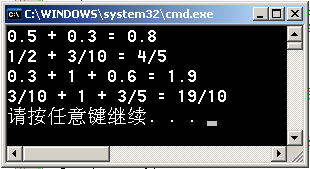 小结
运算符重载可以像基本数据类型一样，用简洁明确的运算符操作自定义的类对象。
重载运算符函数可以对运算符作出新的解释，但原有基本语义不变。
运算符函数既可以重载为成员函数，也可以重载为友元函数或普通函数。
当一元运算符的操作数，或者二元运算符的左操作数是类的一个对象时，以成员函数重载；当一个运算符的操作需要修改类对象状态时，应该以成员函数重载。如果以成友元函数重载，则使用引用参数修改对象。
当运算符的操作数（尤其是第一个操作数）希望有隐式转换，则重载算符时必须用友元函数。
构造函数和类型转换函数可以实现基本类型与类类型，以及类类型之间的类型转换。